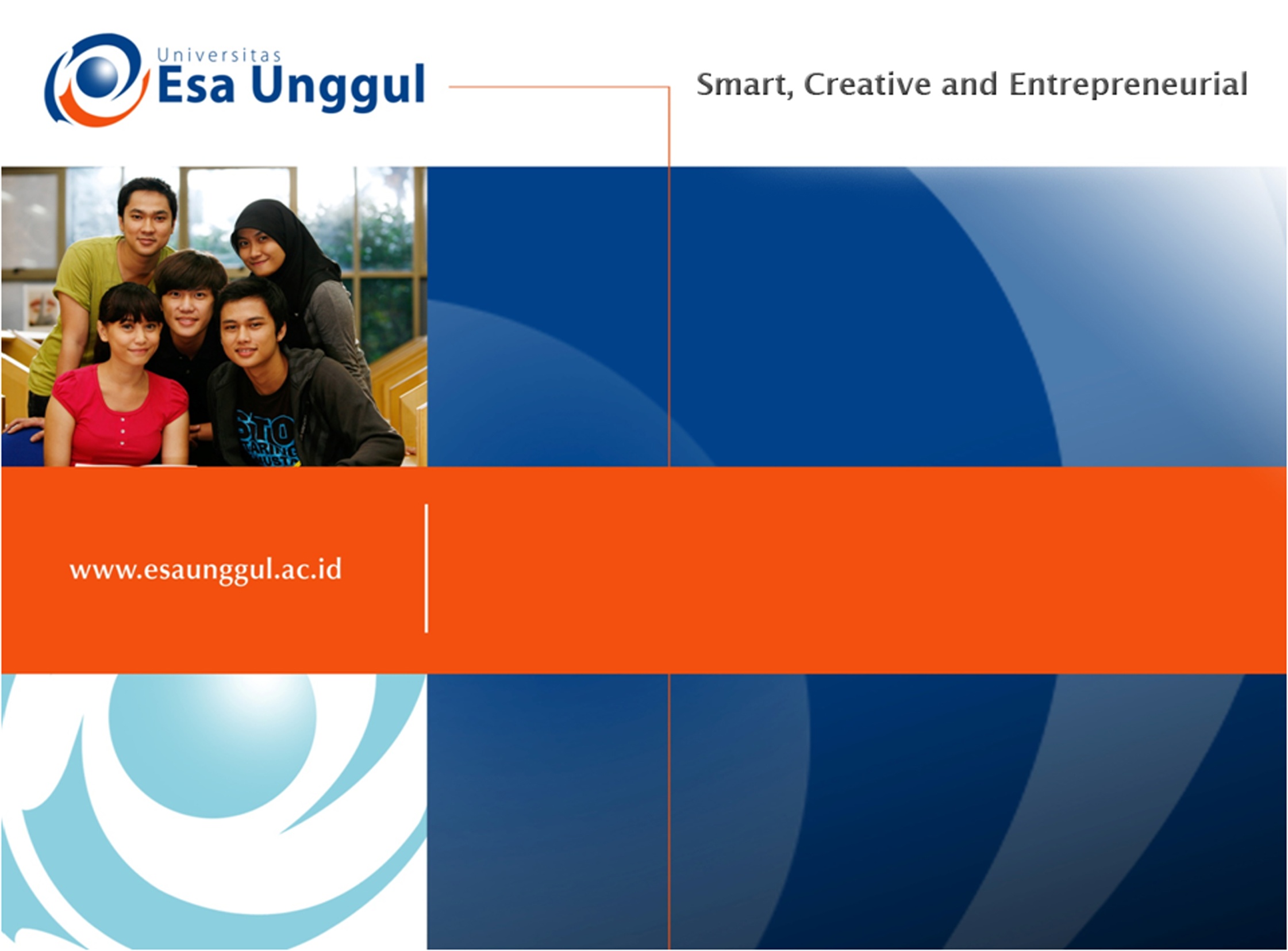 PLANT NUTRITION
Febriana Dwi Wahyuni, M.Si.
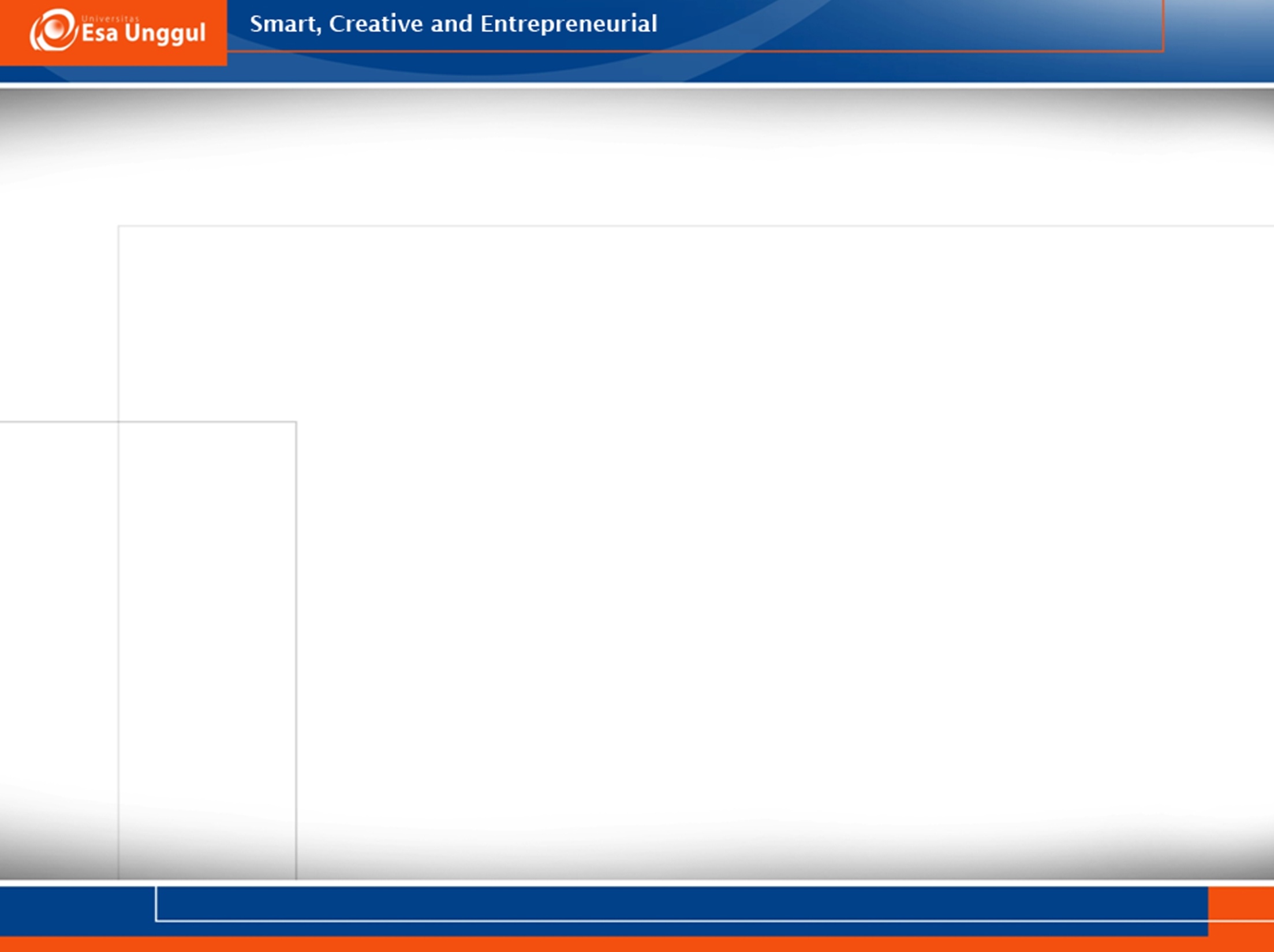 [Speaker Notes: Unsur-unsur Hara Penyusun Tanaman
Berdasarkan hasil penelitian para ahli telah menunjukkan bahwa tanaman terdiri dari air (kurang lebih 90%) dan bahan kering atau dry matter (10%).

Bahan kering terdiri dari bahan-bahan organik dan an-organik. Menurut analisa kimia ternyata  kandungan bahan organik terdiri dari :
Karbon (C)		sekitar 47  %
Hidrogen (H)		sekitar   7  %
Oksigen (O)		sekitar 44  %
Nitrogen (N)		sekitar 0,2 %]
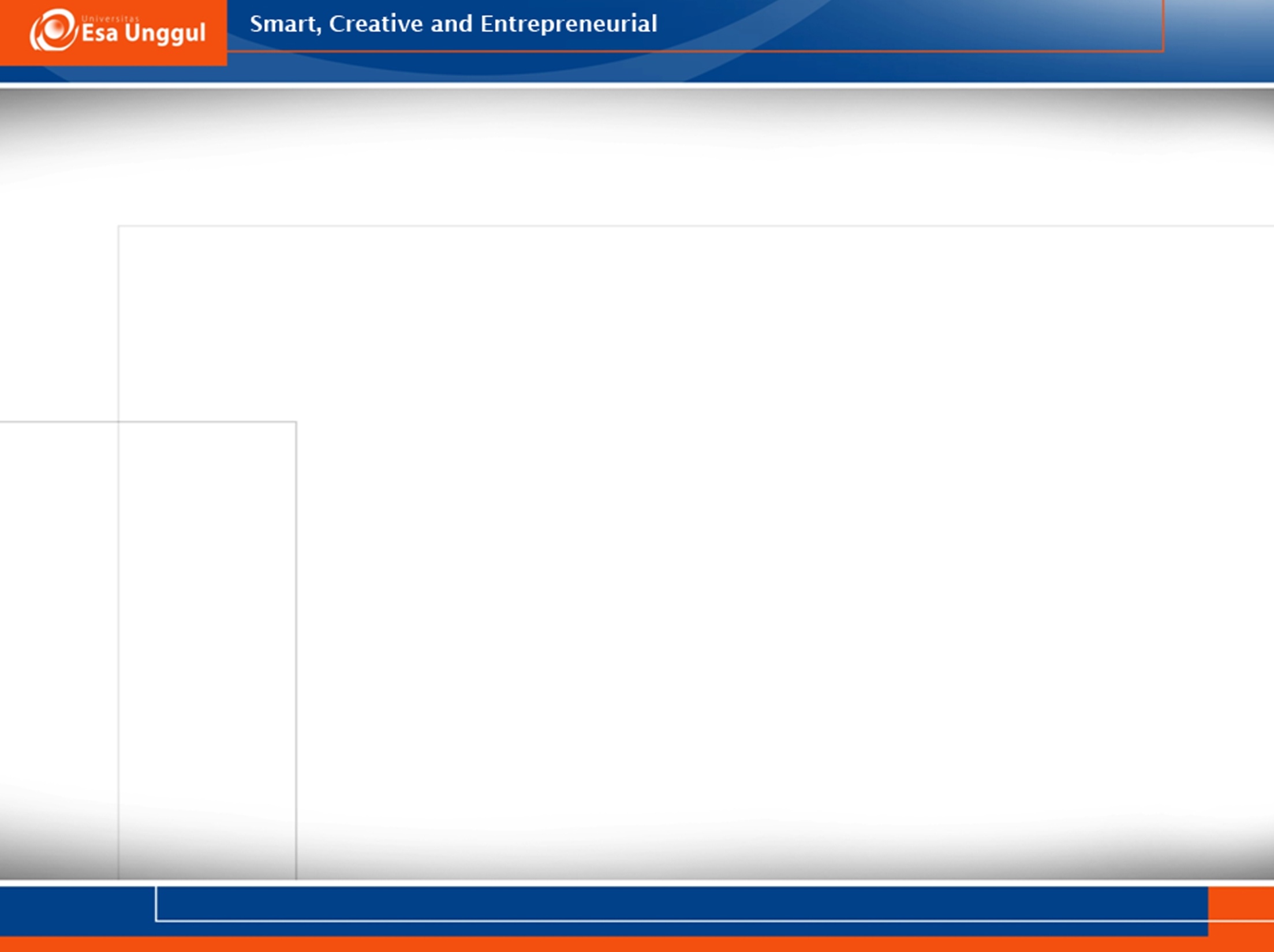 Sumber Unsur Hara
Udara    C dlm btk gas CO2
			 O dlm btk gas O2 
			 H dlm btk gas H2O

Air	 O dlm btk gas O2 
		 H dlm btk gas H2O

Tanah
	a. U.H primer  N, P, K
	b. U.H skunder  Ca, Mg, S

	c. U.H mikro  Cl, B, Cu, Mn, Fe, Zn, Mo
U.H Makro
[Speaker Notes: Makro Nutrien  Unsur-unsur yang dubutuhkan dalam jumlah besar.
Mikronutrien  Unsur-unsur yang diperlukan dalam jumlah sedikit

A. Unsur Utama (Makro Nutrien) :
 C, H, O  Dari “Air” dan “Udara”
 N, S, P, K, Ca, Mg, Fe  Dari Tanah
B. Unsur Penunjang (Mikro Nutrien) :
 Zn, Mn, Cu, B, Mo, Si, Al, Cl  Dari Tanah]
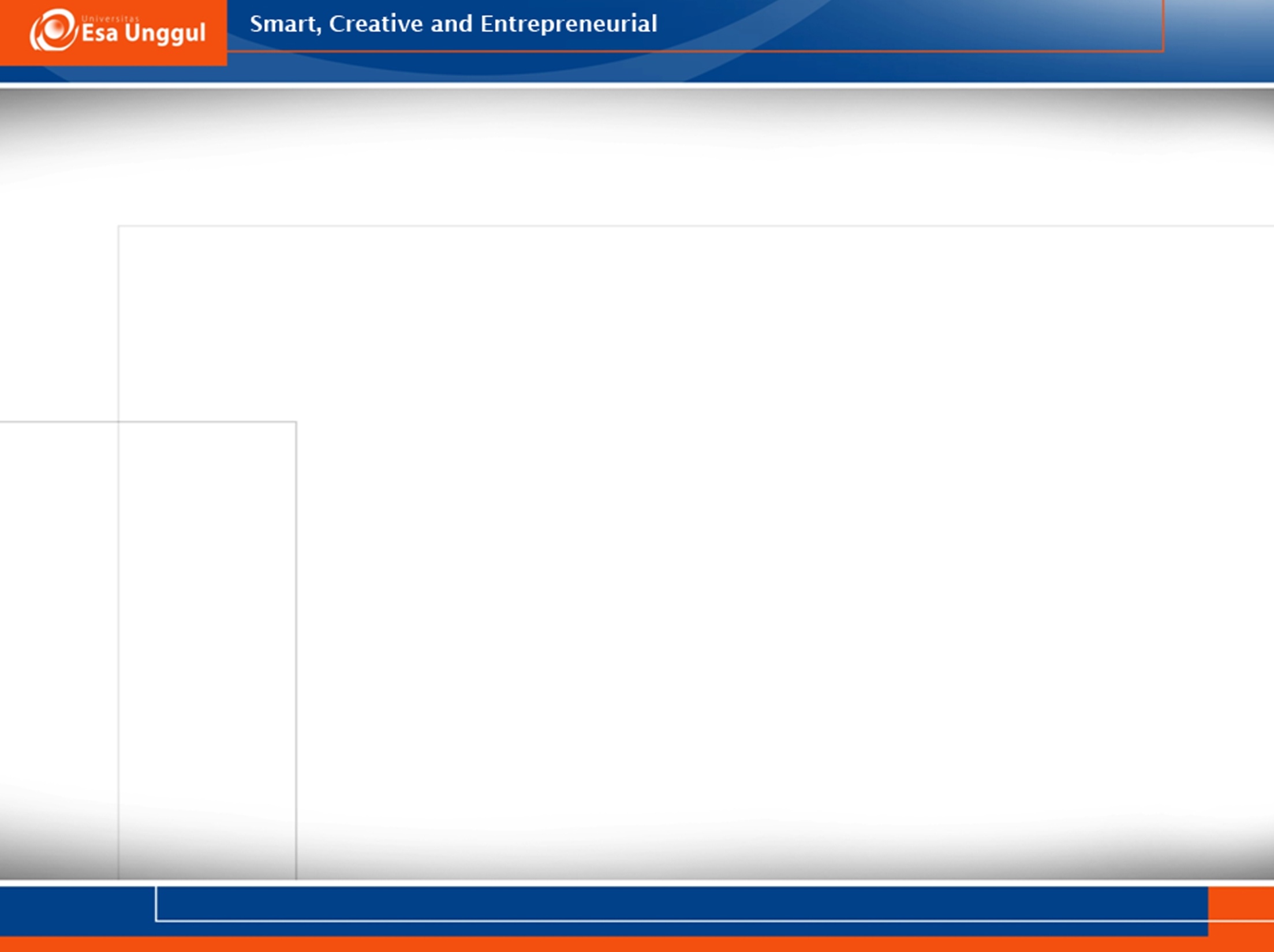 Unsur hara makro dengan syarat :
Diperlukan dalam jumlah banyak
Kekurangan unsur hara makro, menimbulkan gejala defisiensi yang tidak dapat digantikan oleh unsur lain
Kelebihan unsur hara makro tidak atau jarang menimbulkan pengaruh

Unsur hara mikro dengan syarat :
Diperlukan dalam jumlah sedikit
Kekurangan biasanya dapat digantikan oleh unsur-unsur mikro lainnya
Kelebihan dapat menjadi racun
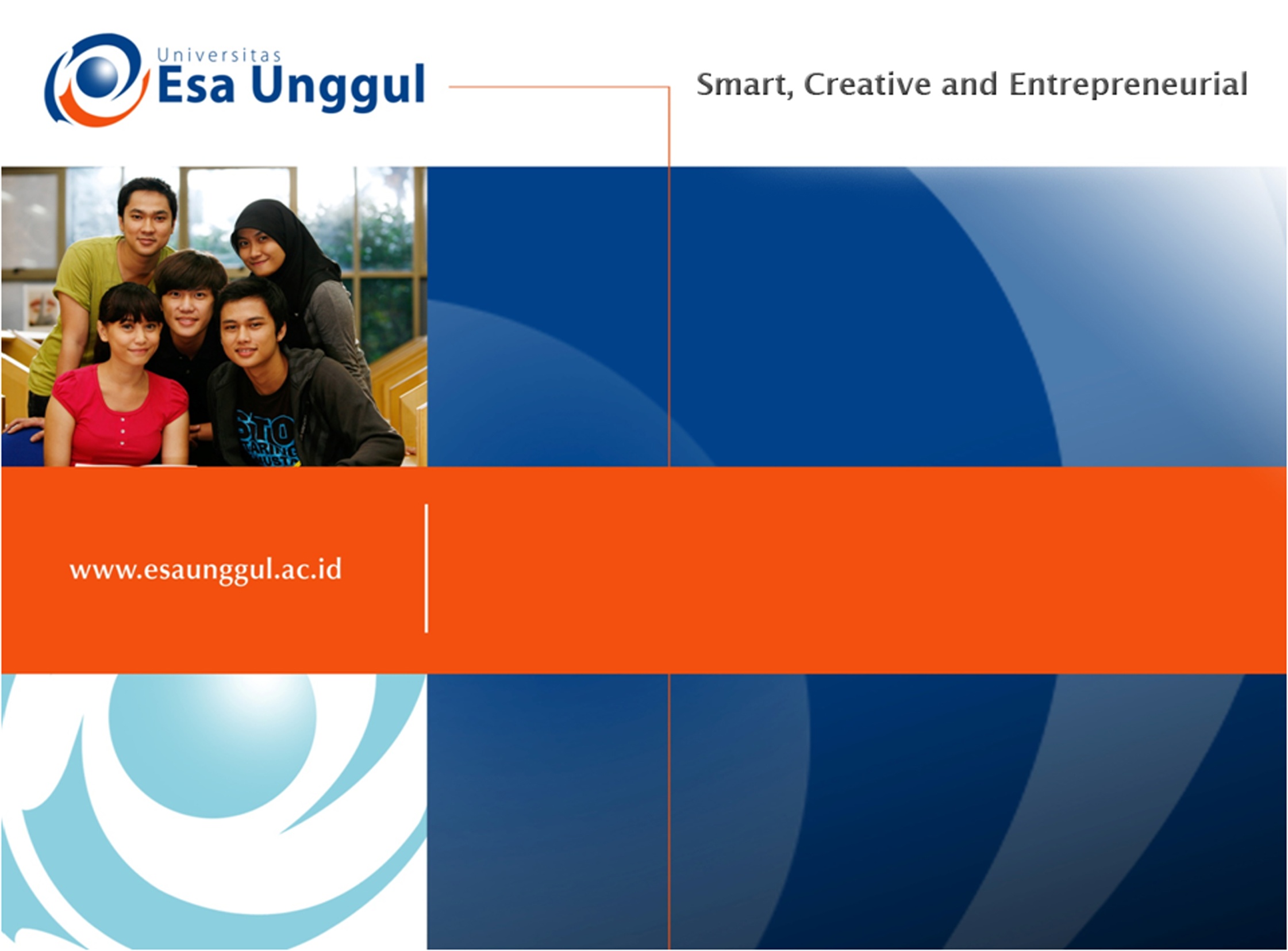 UNSUR HARA MAKRO
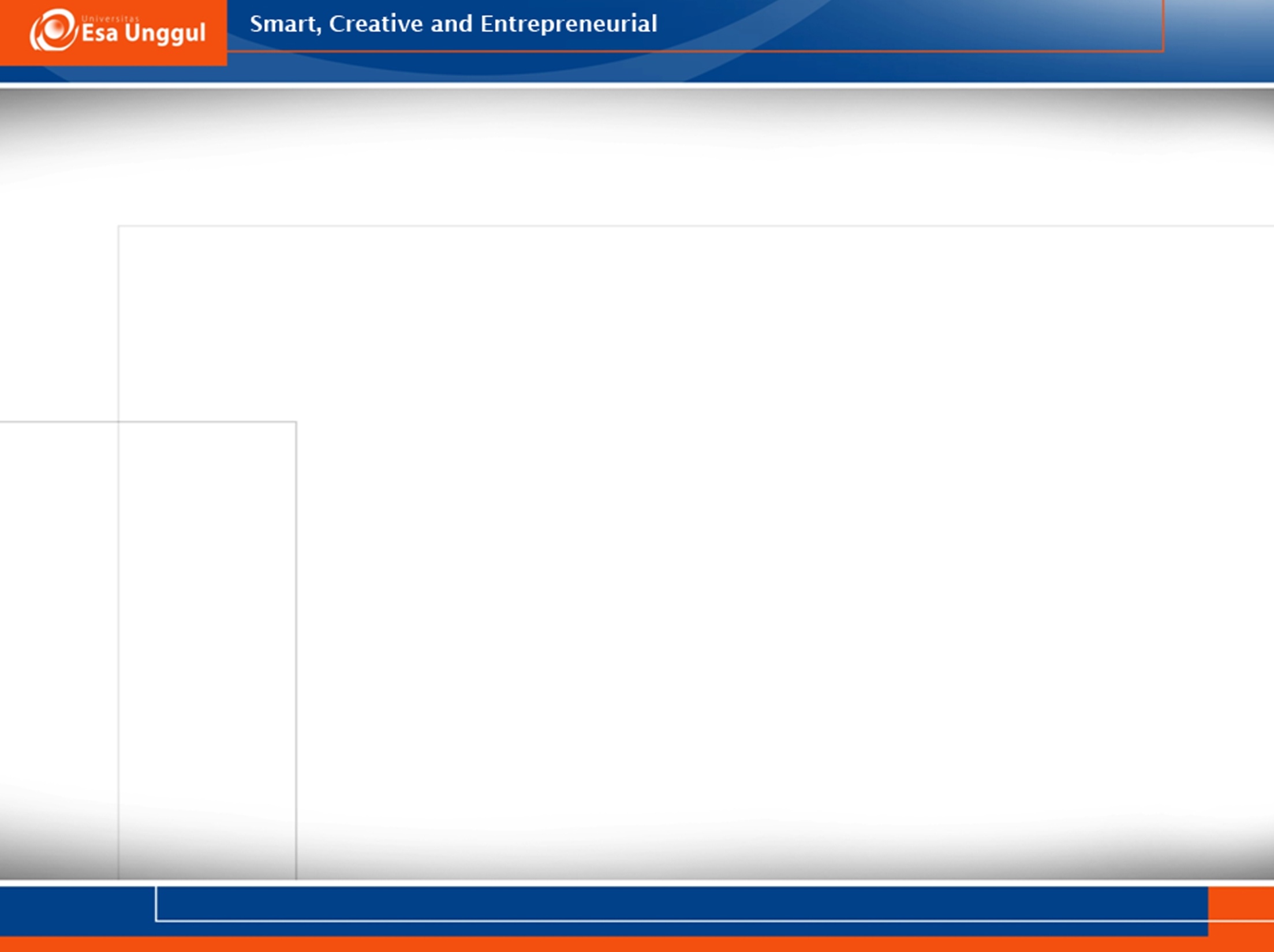 1. NITROGEN (N)
Merupakan unsur hara utama, sebagai penyusun dari semua protein dan asam nukleat
Diperlukan untuk pembentukan atau pertumbuhan bagian-bagian vegetatif, seperti daun, batang, akar
[Speaker Notes: Merupakan unsur hara utama, sebagai penyusun dari semua protein dan asam nukleat, dengan demikian merupakan penyusun protoplasma secara keseluruhan
Diperlukan untuk pembentukan atau pertumbuhan bagian-bagian vegetatif, seperti daun, batang, akar, tetapi kalau terlalu banyak dapat menghambat pembungaan dan pembuahan pada tanaman.
Udara merupakan sumber Nitrogen yang tersebar. Dalam pemanfaatannya bagi tanaman harus mengalami perubahan terlebih dahulu dalam bentuk Amoniak (NH4+) dan Nitrat (NO3-)dan hal ini dapat dihasilkan oleh :
1.	Terjadinya halilintar di udara ternyata dapat menghasilkan zat nitrat, yang kemudian dibawa air hujan meresap  ke bumi.
2.	Bahan organis dalam bentuk sisa-sisa tanaman di alam terbuka (misalnya dalam pupuk kandang)
3.	Pabrik-pabrik pupuk buatan (seperti Urea, ZA, dll)
4.	Dan oleh bakteri-bekteri]
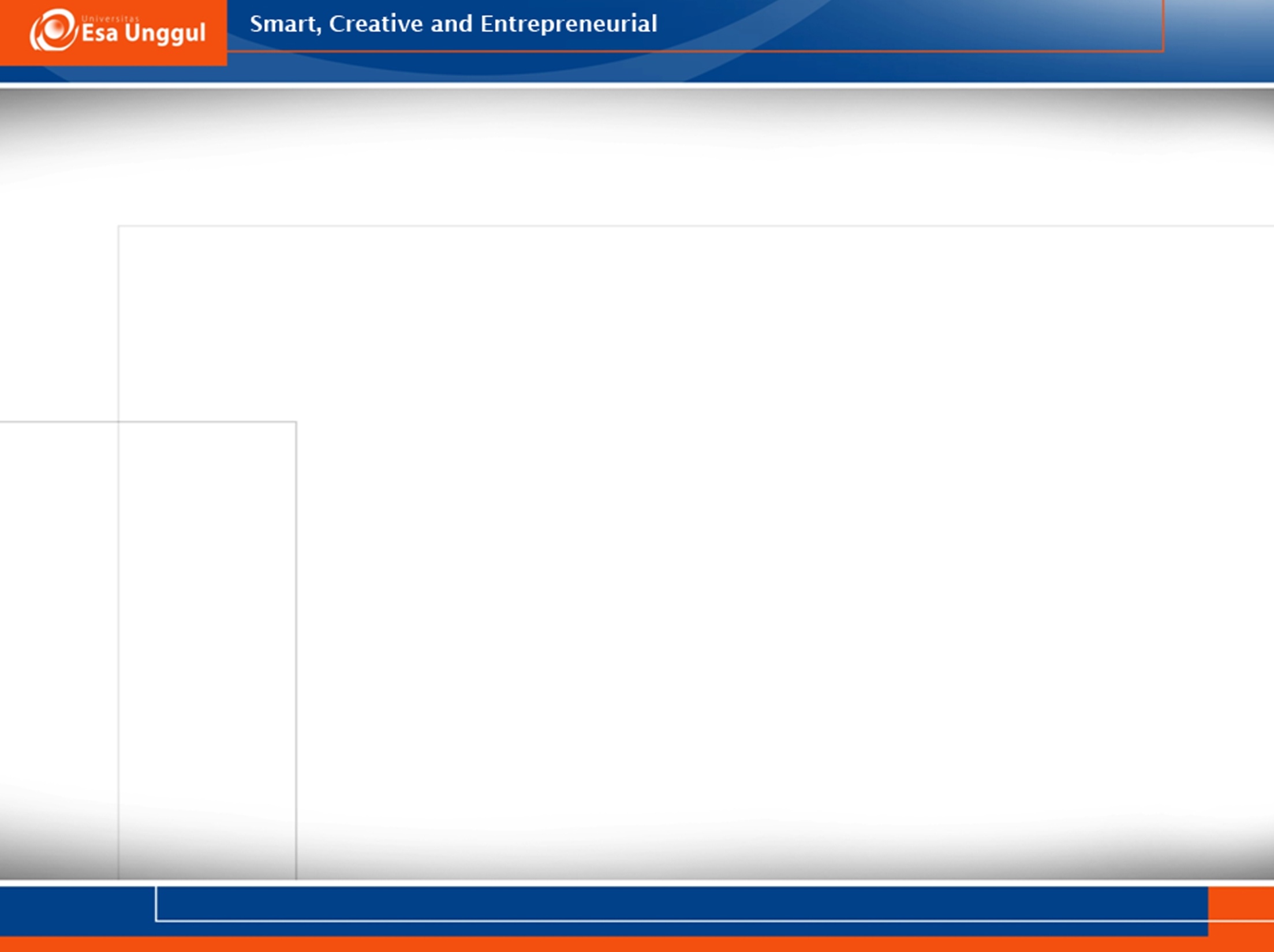 Fungsi Nitrogen Bagi Tumbuhan
Untuk Meningkatkan pertumbuhan tanaman
Dapat menyehatkan pertumbuhan daun (daun tanaman lebar dengan warna yang lebih hijau)
Meningkatkan kadar protein dalam tubuh tanaman
Meningkatkan kualitas tanaman penghasil daun-daunan
Meningkatkan berkembangbiaknya mikroorganisme di dalam tanah
[Speaker Notes: 2. Dapat menyehatkan pertumbuhan daun, daun tanaman lebar dengan warna yang lebih hijau, kekurangan N menyebabkan khlorosis (pada daun muda berwarna kuning)
5. Meningkatkan berkembangbiaknya mikroorganisme di dalam tanah. Sebagaimana diketahui hal itu penting sekali bagi kelangsungan pelapukan bahan organik.]
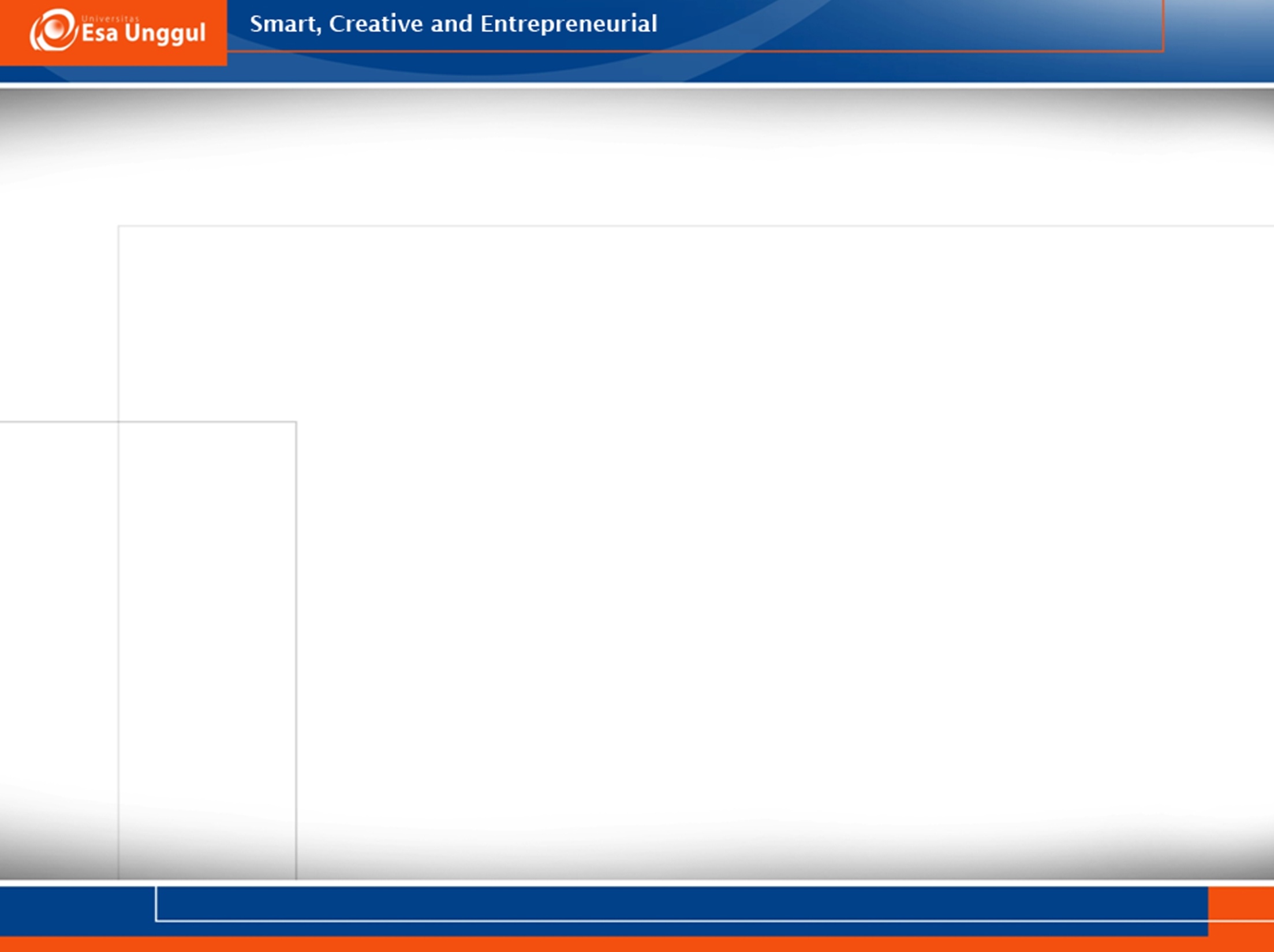 Gejala Kekurangan Nitrogen
Warna daun hijau agak kekuningan selanjutnya berubah menjadi kuning lengkap
Kecepatan pertumbuhan rata-rata lambat
Perkembangan buah tidak tidak sempurna, umumnya kecil-kecil dan cepat matang.
Kandungan unsur N yang rendah dapat menimbulkan daun penuh dengan serat
[Speaker Notes: Kekurangan unsur nitrogen dapat terlihat dimulai dari daunnya, warnanya yang hijau agak kekuningan selanjutnya berubah menjadi kuning lengkap. Jaringan daun mati daun mati inilah yang menyebabkan daun selanjutnya menjadi kering dan berwarna merah kecoklatan. Biasanya daun paling rendah posisinya yang paling pertama terlihat gejalanya
Kecepatan pertumbuhan rata-rata lambat
Pada tanaman dewasa, pertumbuhan yang terhambat akan berpengaruh pada pembuahan, yang dalam hal ini perkembangan buah tidak tidak sempurna, umumnya kecil-kecil dan cepat matang.
Kandungan unsur N yang rendah dapat menimbulkan daun penuh dengan serat, hal ini dikarenakan menebalnya membrane sel daun sedangkan selnya sendiri berukuran kecil-kecil.]
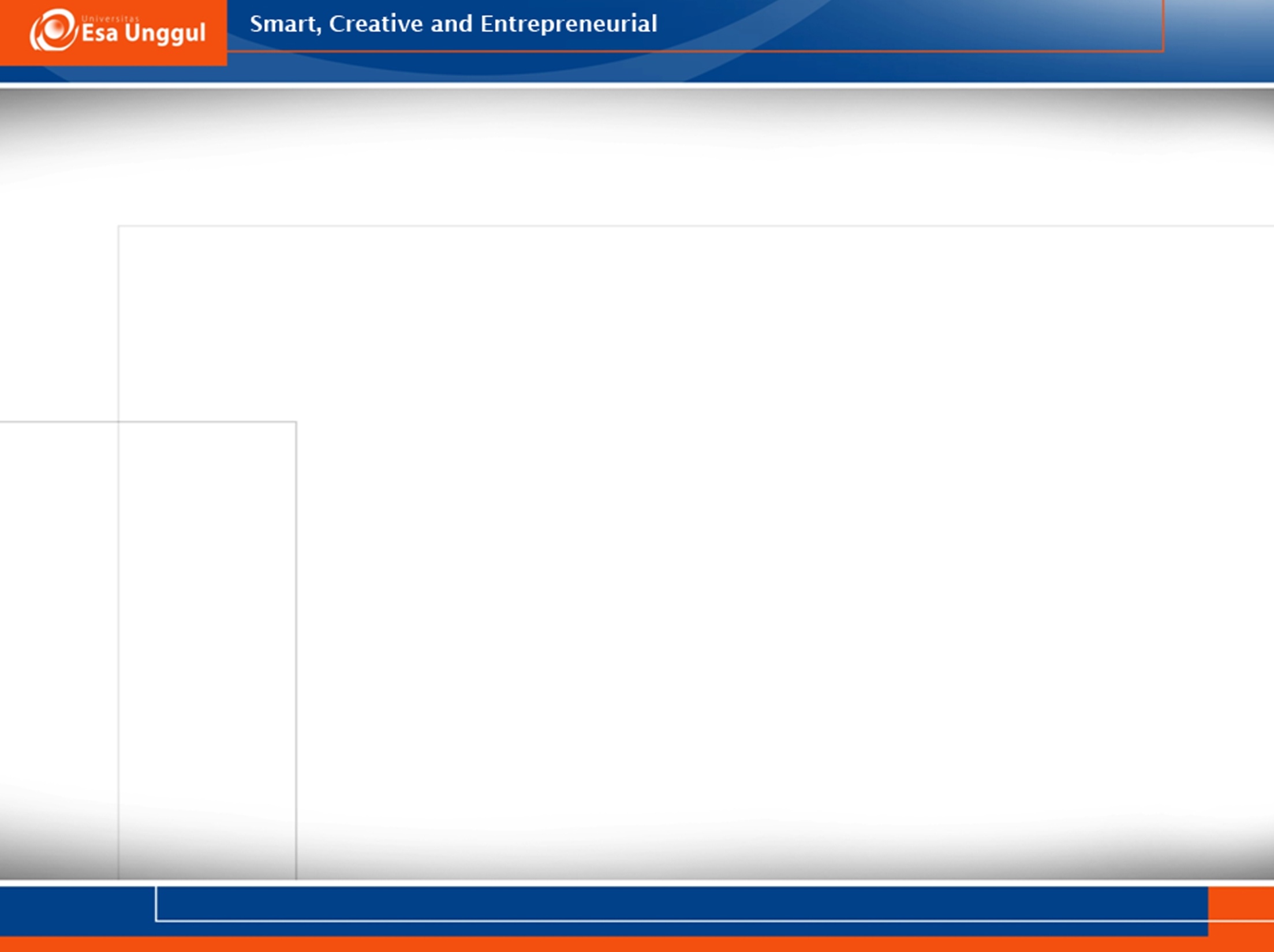 Pemberian Zat N berlebihan dapat merugikan :
Akan banyak menghasilkan daun dan batang
Batang lembek dan mudah roboh
Kurang menghasilkan buah
Dapat melambatkan masaknya biji
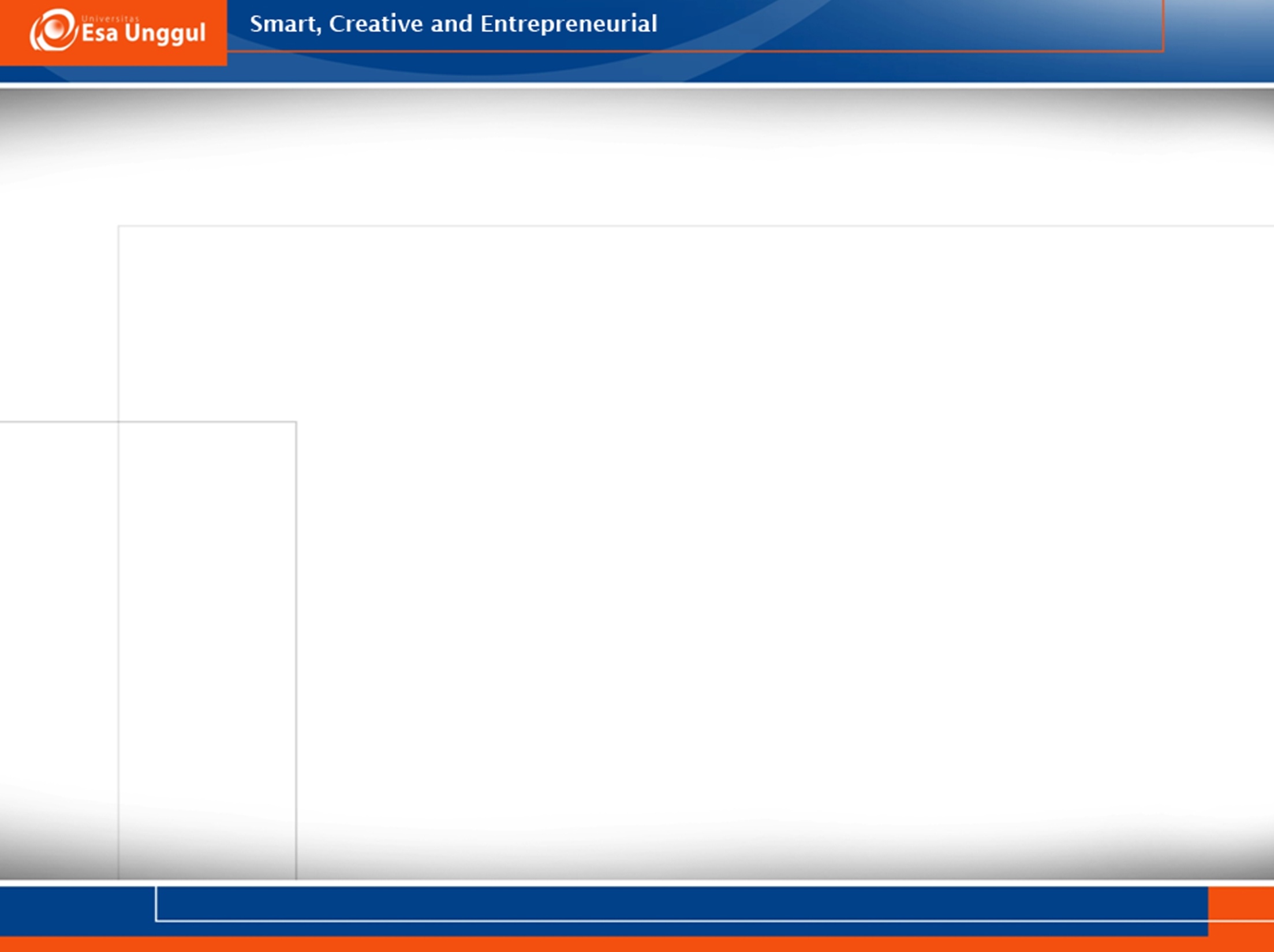 2. FOSFOR (P)
Jumlah fosfor dalam tanaman lebih kecil dibandingkan Nitrogen dan Kalium
Tanaman menyerap fosfor dalam bentuk ion ortofosfat (H2PO4-) dan ion ortofosfat sekunder (HPO4-).
[Speaker Notes: Selain itu, unsur P masih dapat diserap dalam bentuk lain, yaitu bentuk pirofosfat dan metafosfat, bahkan ada kemungkinan unsur P diserap dalam bentuk senyawa organik yang larut dalam air, misalnya asam nukleat dan phitin. Fosfor yang diserap tanaman dalam bentuk ion anorganik cepat berubah menjadi senyawa fosfor organik. Fosfor ini mobil atau mudah bergerak antar jaringan tanaman. Kadar optimal fosfor dalam tanaman pada saat pertumbuhan vegetatif adalah 0.3% - 0.5% dari berat kering tanaman.]
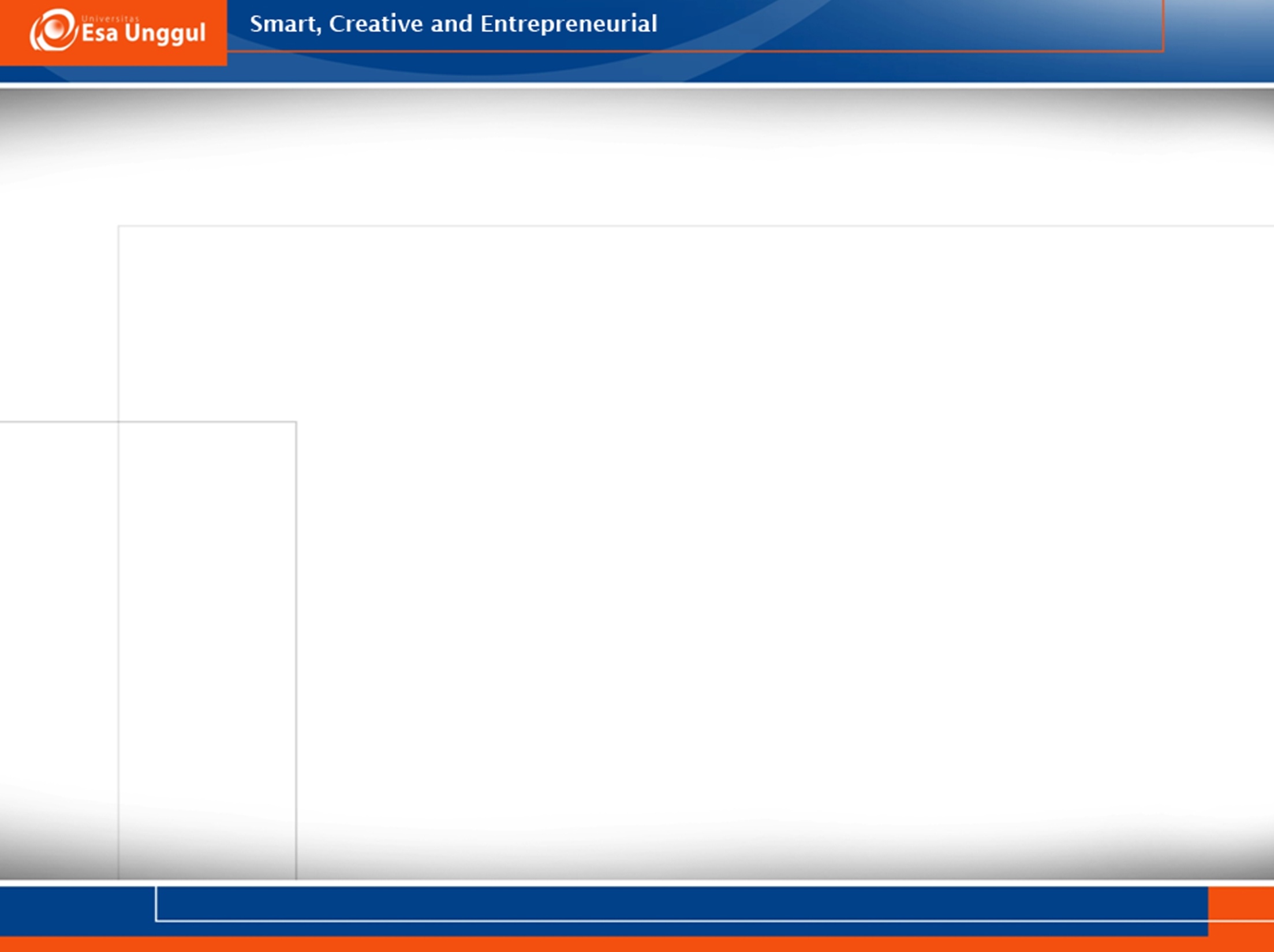 Fungsi Fosfor bagi Tanaman
1.	Dapat mempercepat pertumbuhan akar semai
2.	Dapat mempercepat serta memperkuat pertumbuhan tanaman muda menjadi tanaman dewasa pada umumnya
3.	Dapat mempercepat pembungaan dan pemasakan buah
4.	Merupakan bagian dari inti sel
5.	Penting dalam pembelahan sel
6.	Penting dalam perkembangan jaringan meristem
7.	Penting dalam pertumbuhan jaringan muda dan akar
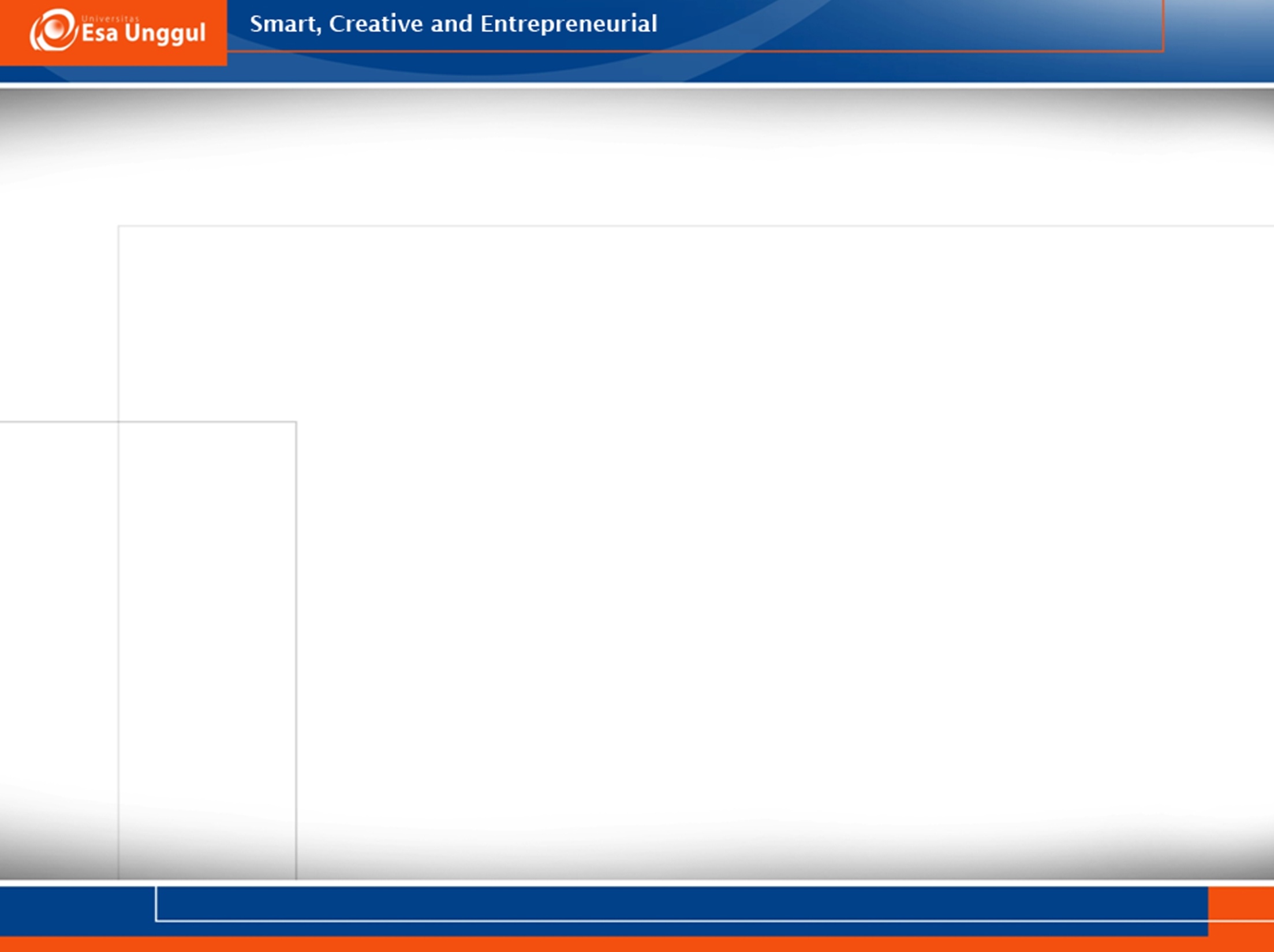 Gejala Kekurangan Fosfor
Reduksi pertumbuhan, kerdil
Daun berubah tua agak kemerahan,
Pada cabang, batang, dan tepi daun berwarna merah ungu yang lambat laun berubah menjadi kuning
Pada buah tampak kecil dan cepat matang
Menunda pemasakan
Pembentukan biji gagal
Perkembangan akar tidak bagus
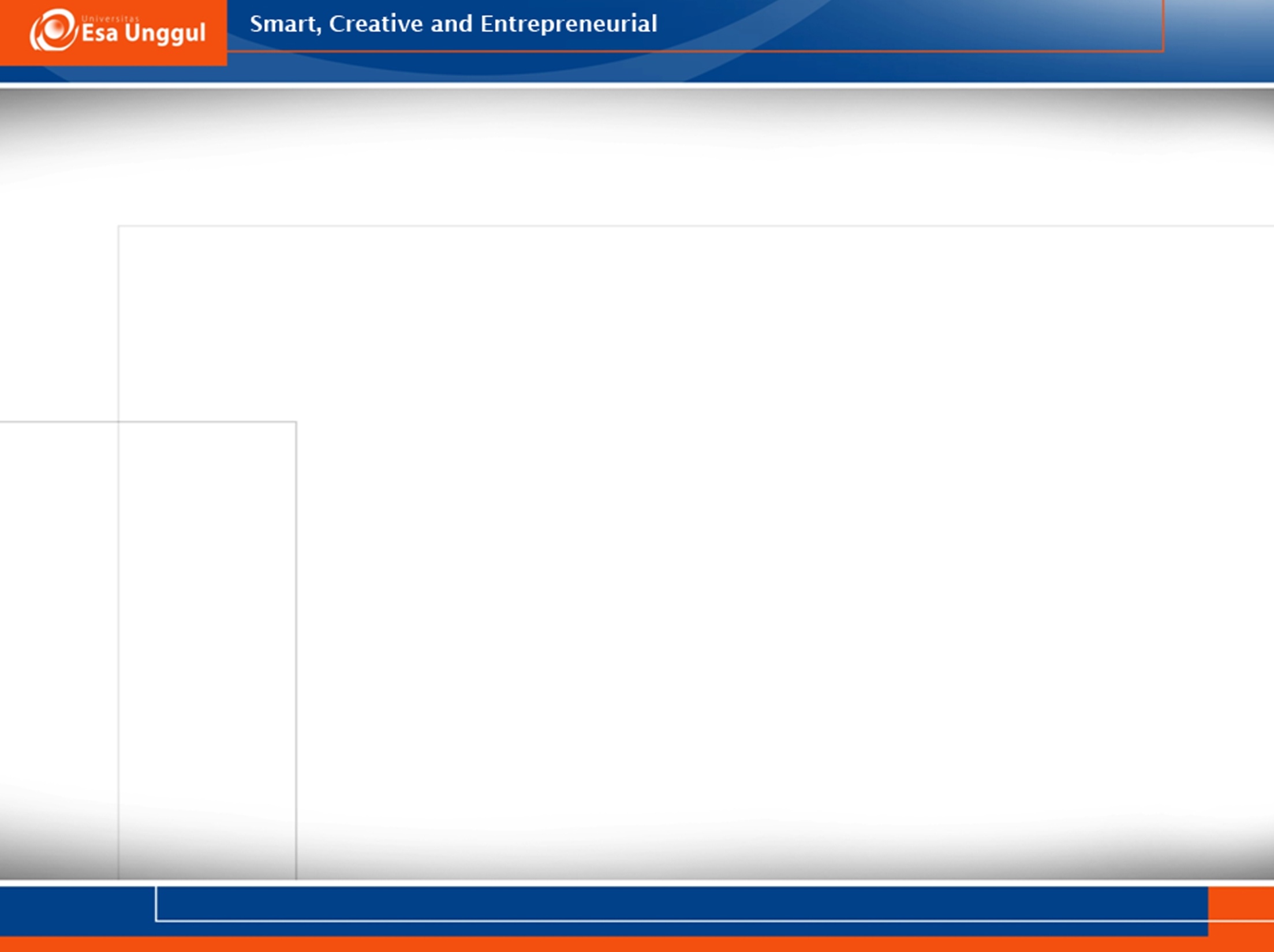 3. KALIUM (K)
Kalium diserap tanaman dalam bentuk K+ (terutama pada tanaman muda)
Kalium banyak terdapat pada sel-sel muda atau bagian tanaman yang banyak mengandung protein
Kebanyakan berada pada bagian titik tumbuh.
Zat Kalium mempunyai sifat mudah larut dan mudah difiksasi dalam tanah
[Speaker Notes: Kalium banyak terdapat pada sel-sel muda atau bagian tanaman yang banyak mengandung protein, inti-inti sel tidak mengandung Kalium.  Pada sel-sel zat ini terdapat sebagai ion di dalam cairan sel dan keadaan demikian akan merupakan bagian yang penting dalam melaksanakan turgor yang disebabkan oleh tekanan osmotis. Ion Kalium mempunyai fungsi fisiologis yang khusus pada asimilasi zat arang, yang berarti apabila tanaman sama sekali tidak diberi Kalium, maka asimilasi akan terhenti.
Zat Kalium mempunyai sifat mudah larut dan hanyut selain itu mudah difiksasi dalam tanah.]
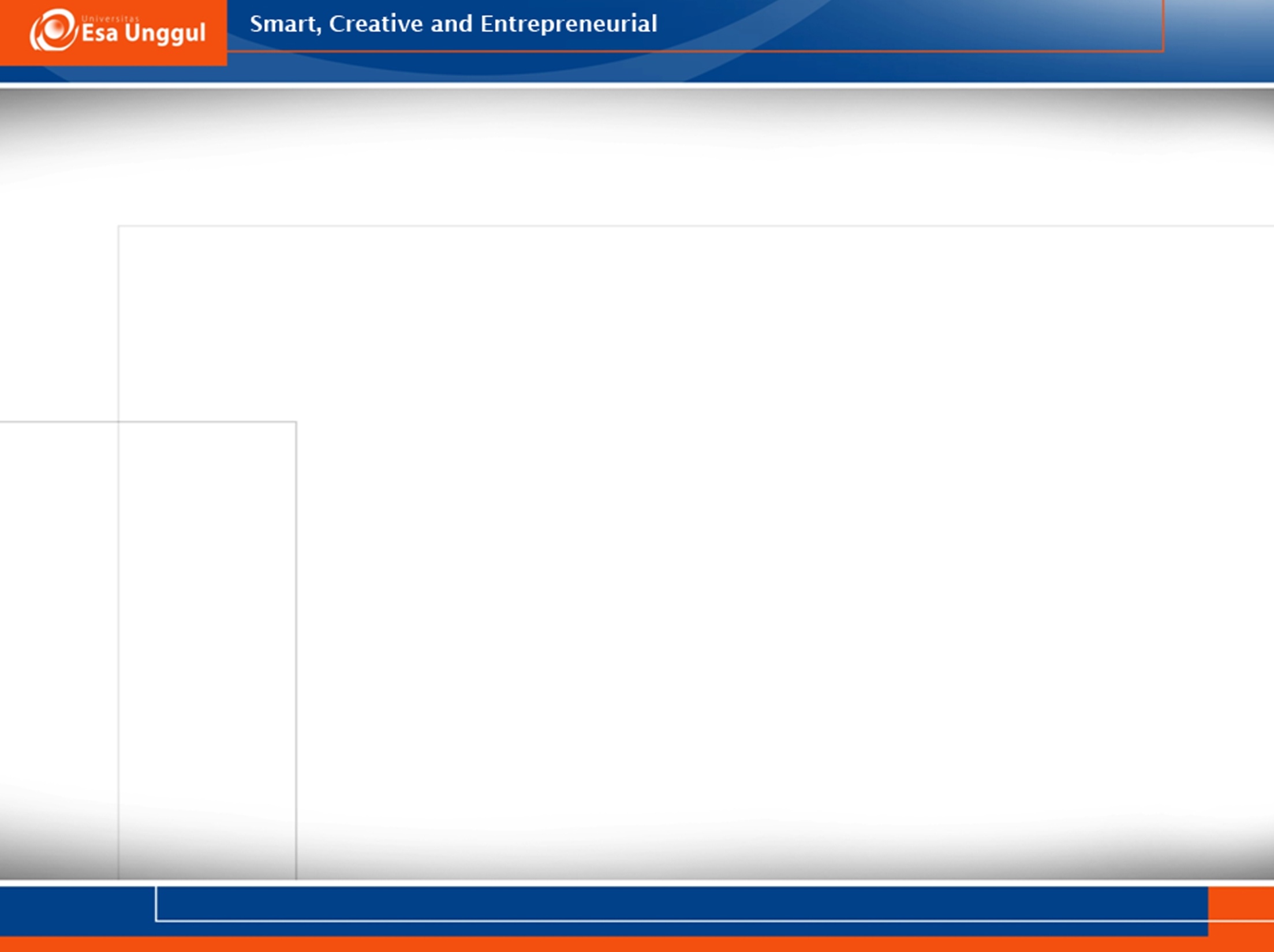 Fungsi Kalium Bagi Tumbuhan
Membentuk dan mengangkut karbohidrat
Sebagai katalisator dalam pembentukan protein
Memperkuat tegaknya batang sehingga tanaman tidak mudah roboh
Membuat biji tanaman menjadi lebih berisi dan padat
Meningkatkan kualitas buah karena bentuk, kadar, dan warna yang lebih baik
Membuat tanaman menjadi lebih tahan terhadap hama dan penyakit
Membantu perkembangan akar tanaman.
[Speaker Notes: Dalam hal ini dapat pula ditegaskan bahwa Kalium berperan membantu :
 1.  Pembentukan protein dan karbohidrat
 2.  Mengeraskan bagian kayu dari tanaman
 3.  Meningkatkan resistensi tanaman terhadap penyakit
 4.  Meningkatkan kualitas biji atau buah]
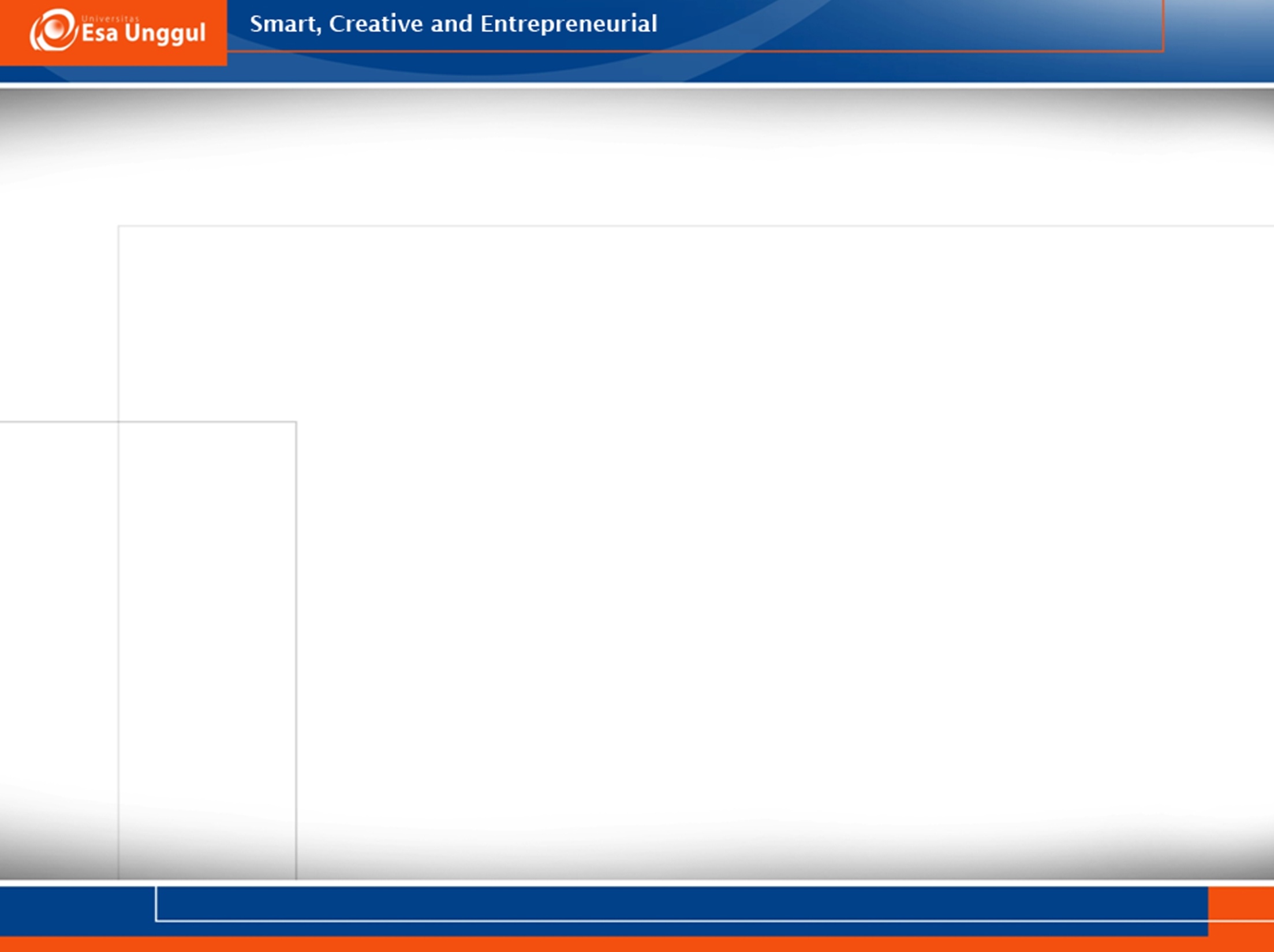 Gejala Kekurangan Kalium
Daun-daun berubah jadi mengerut/keriting (untuk tanaman kentang akan menggulung) dan kadang-kadang mengkilap terutama pada daun tua, tetapi tidak merata. 
Batangnya lemah dan pendek-pendek, sehingga tanaman tampak kerdil
Buah tumbuh tidak sempurna, kecil, mutunya jelek, hasilnya rendah dan tidak tahan disimpan
Pada tanaman kelapa dan jeruk, buah mudah gugur
Tanaman rentan terhadap penyakit
Bagi tanaman berumbi, hasil umbinya sangat kurang dan kadar hidrat arangnya demikian rendah
[Speaker Notes: Daun-daun berubah jadi mengerut/keriting (untuk tanaman kentang akan menggulung) dan kadang-kadang mengkilap terutama pada daun tua, tetapi tidak merata. Selanjutnya sejak ujung dan tepi daun tampak menguning, warna seperti ini tampak pula di antara tulang-tulang daun pada akhirnya daun tampak bercak-bercak kotor (merah coklat), sering pula bagian yang berbercak ini jatuh sehingga daun tampak bergerigi dan kemudian mat]
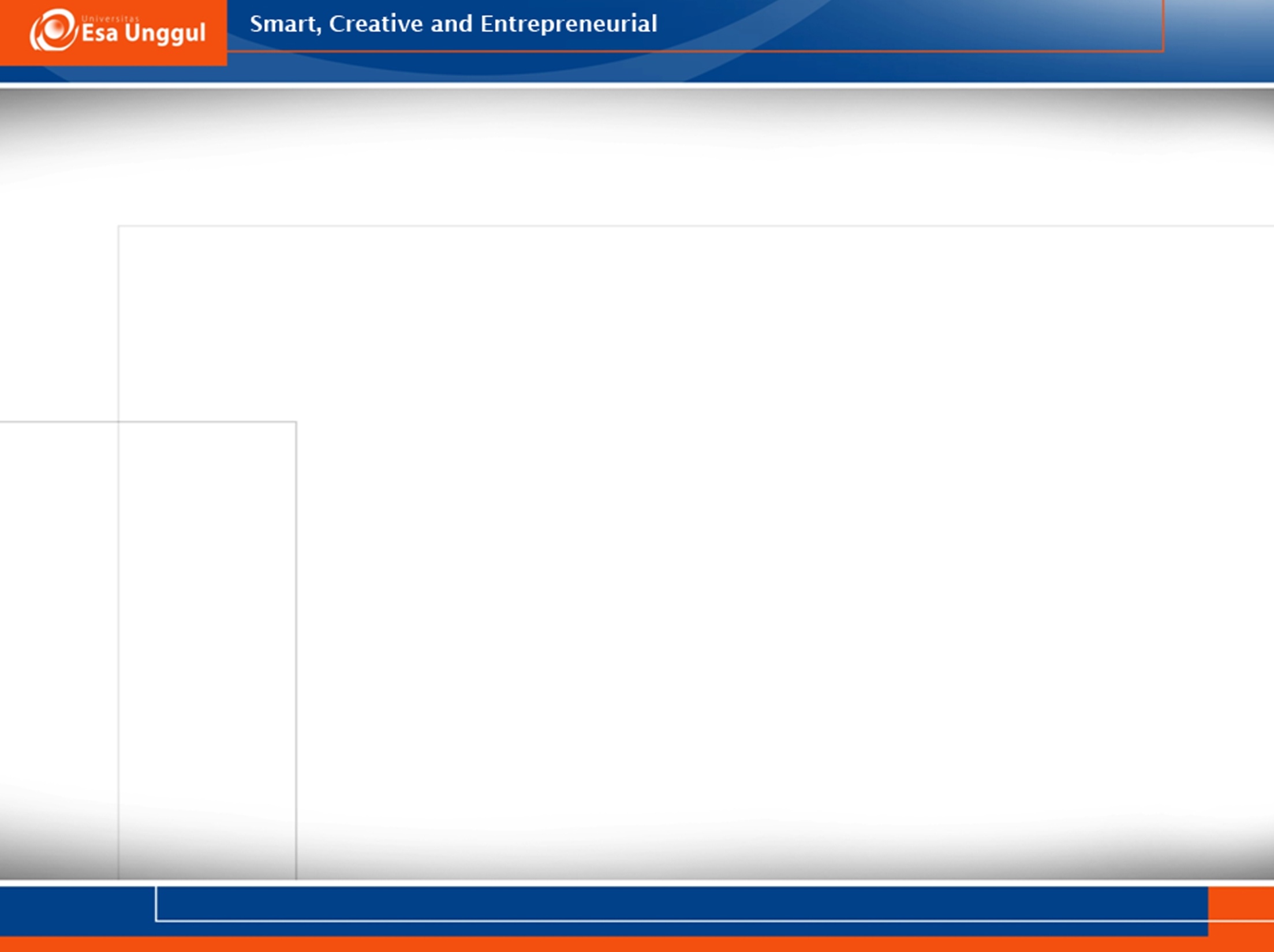 Sumber-sumber Kalium
1. Beberapa jenis mineral
2. Sisa-sisa tanaman dan jasad renik
3. Air irigasi serta larutan dalam tanah
4. Abu tanaman dan pupuk buatan
[Speaker Notes: Misalnya pada abu daun teh yang muda mengandung sekitar 50 % K2O, sedangkan pada pucuk tebu mengandung sekitar 60-70 % K2O.]
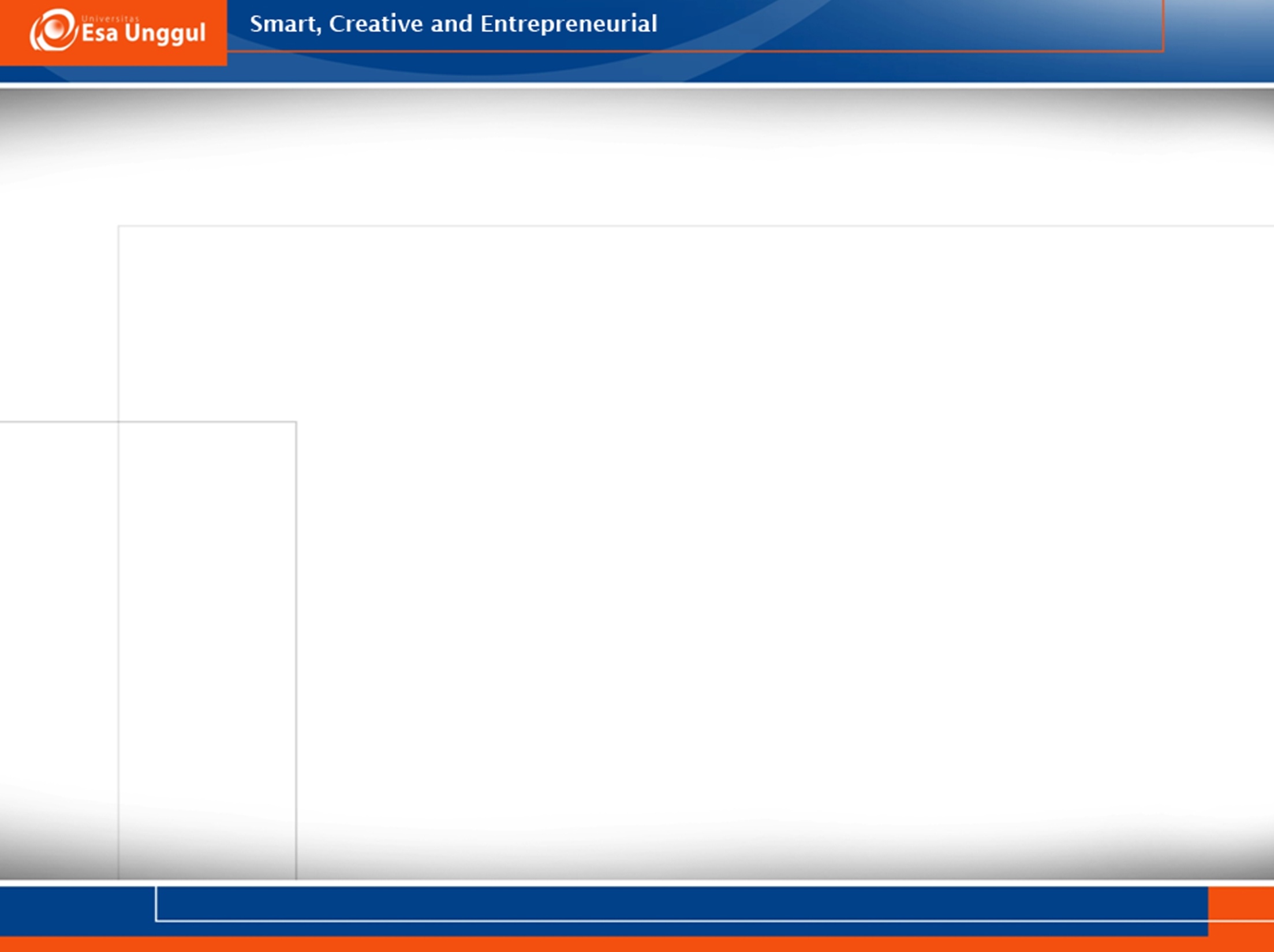 4. Karbon (C), Oksigen (O), dan Hidrogen (H)
Unsur C, O, dan H merupakan bahan baku dalam pembentukan jaringan tubuh tanaman. 
Berada dalam bentuk  H2O (air), H2CO3 (asam arang) dan CO2 (karbondioksida) dalam udara.
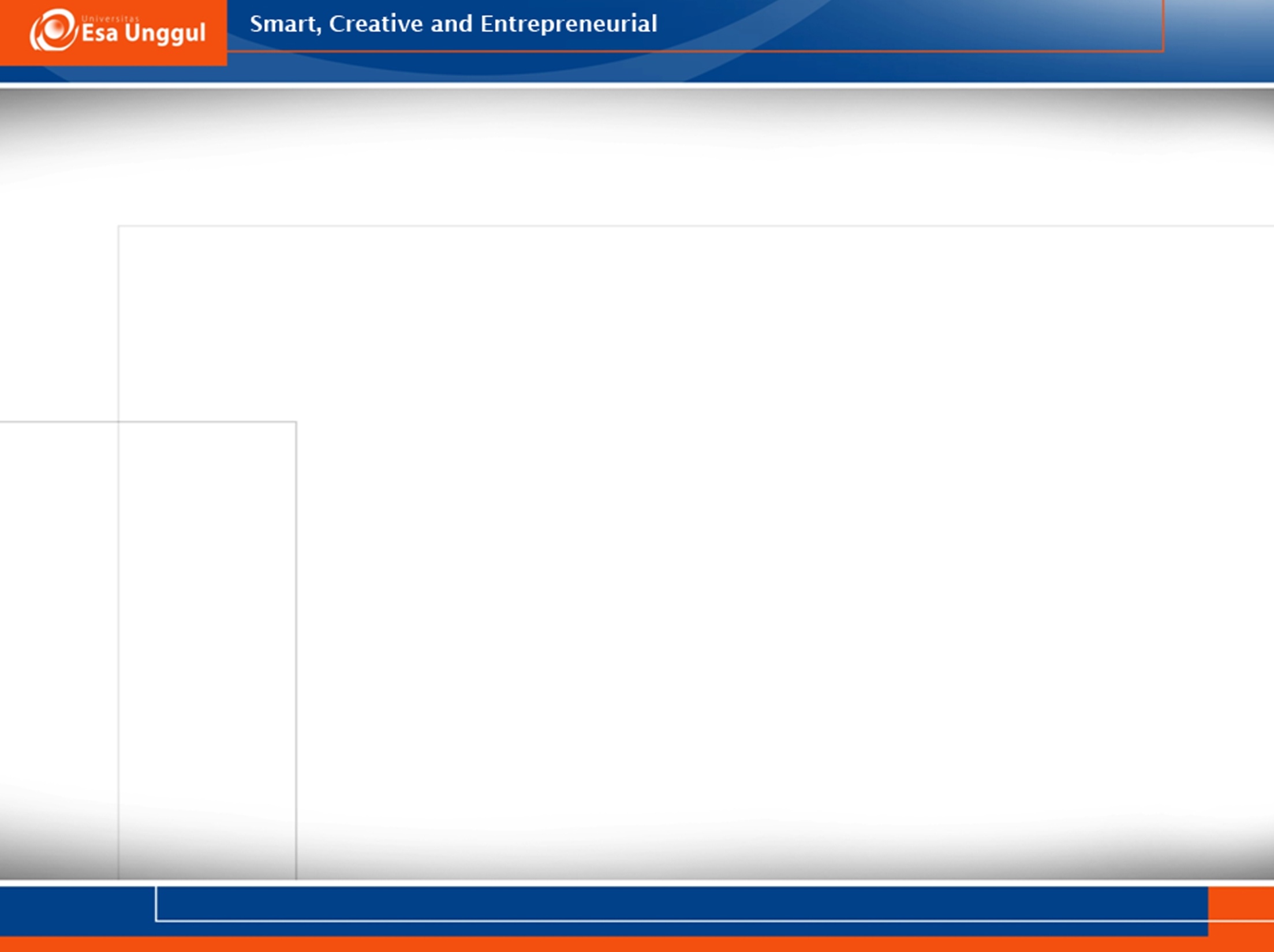 a. Carbon (C) :
Penting sebagai pembangun bahan organik, karena sebagian besar bahan kering tanaman terdiri dari bahan organik. 
Carbon diambil tanaman berupa CO2
[Speaker Notes: Kandungan carbon bervariasi diatas tanah, diatas 	daun, dalam hal ini satu meter diatas tanah akan berbeda.
Diudara terbuka terdapat 0,03 % CO2, sedangkan 	di tempat yang banyak tanamannya terdapat CO2 yang lebih besar dari 0,03 %.
Akibat kekurangan karbon
Pertumbuhan terhambat
Metabolisme terhambat
Tumbuhan akan mati]
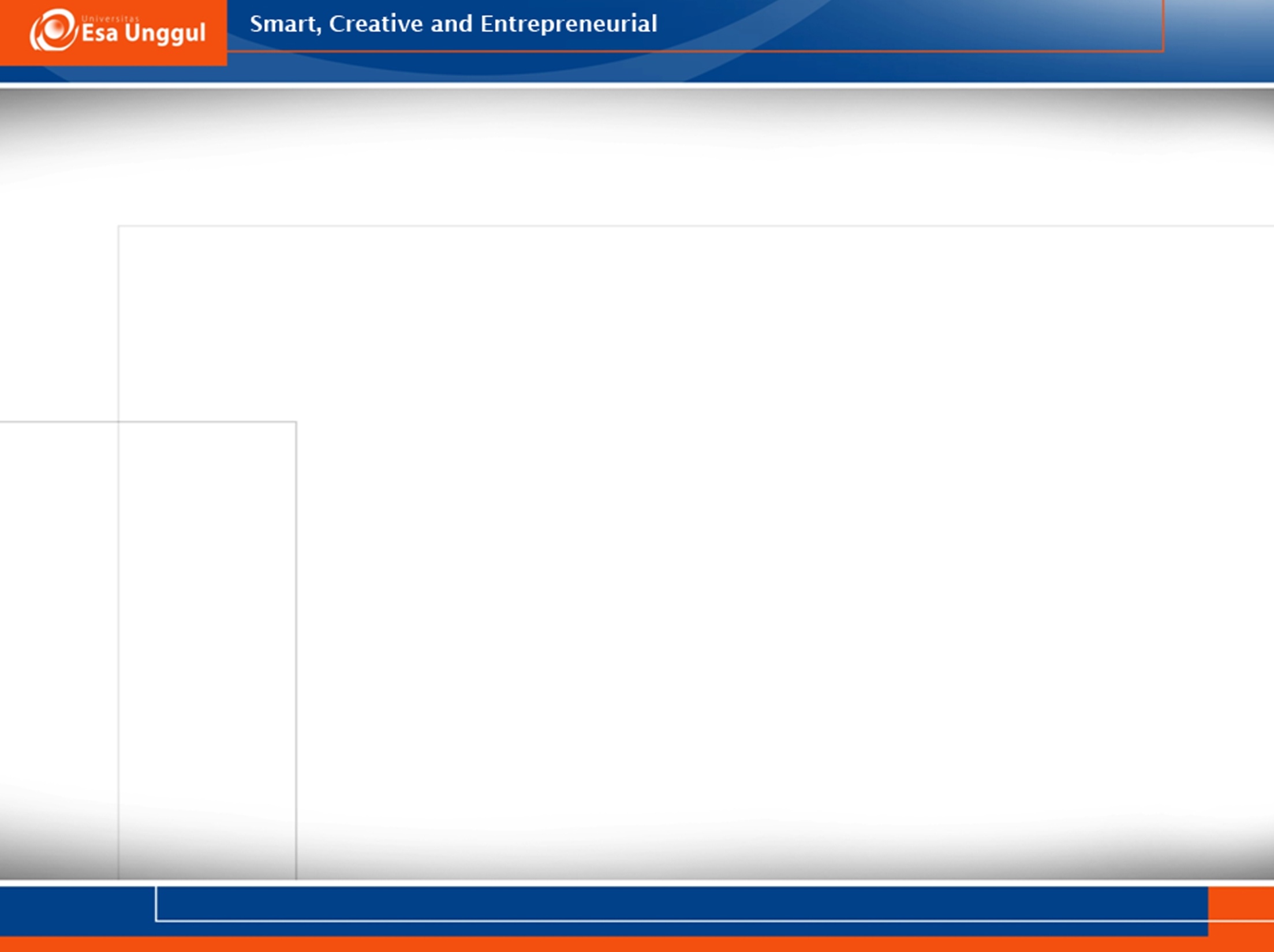 b. Oksigen
	Terdapat dalam bahan organik sebagai atom dan termasuk pembangun bahan organik, diambil dalam 	bentuk CO2. Sumbernya tidak terbatas.

c. Hidrogen
	Merupakan elemen pokok pembangunan bahan     organik, sumbernya dari air dan jumlahnya tidak terbatas.
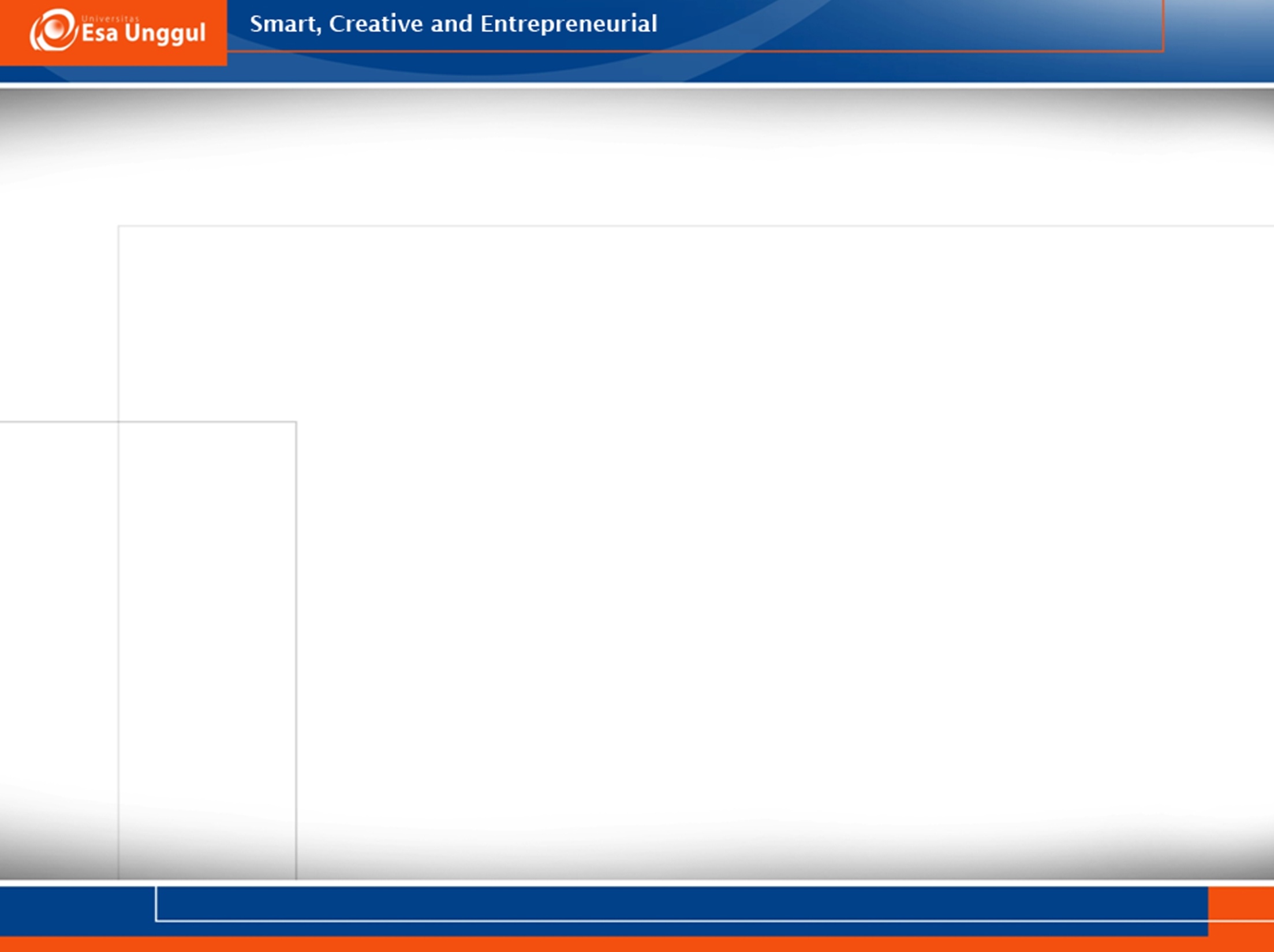 5. KALSIUM (Ca)
Kalsium diserap dalam bentuk Ca2+. 
Sebagian besar terdapat dalam daun dalam bentuk kalsium pektat yaitu dalam lamella pada dinding sel. 
Selain itu terdapat juga dalam batang, berpengaruh baik pada pertumbuhan ujung dan bulu-bulu akar.
[Speaker Notes: Dalam ini apabila zat ini tidak diperhatikan atau ditiadakan, maka pertumbuhan ujung dan bulu-bulu akar akan terhenti sedangkan bagian-bagian yang telah terbentuk akan mati dan berwarna coklat kemerah-merahan.]
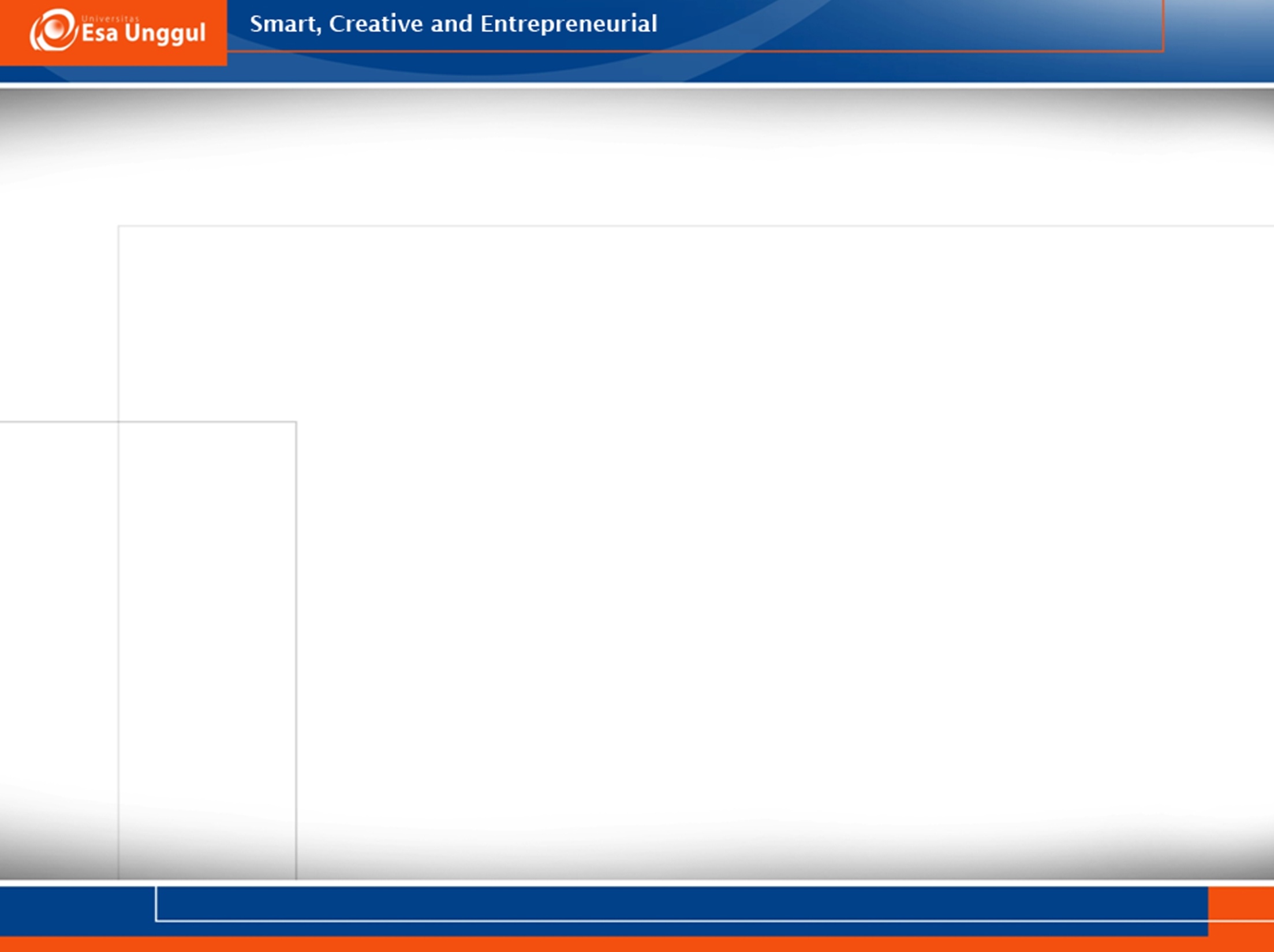 Fungsi Kalsium
Dapat menetralkan asam-asam organik yang dihasilkan pada metabolisme
Penting bagi pertumbuhan akar, sama halnya dengan urium
Dapat menetralkan tanah asam, dapat menguraikan bahan organik
Berperan dalam pembentukan dinding sel
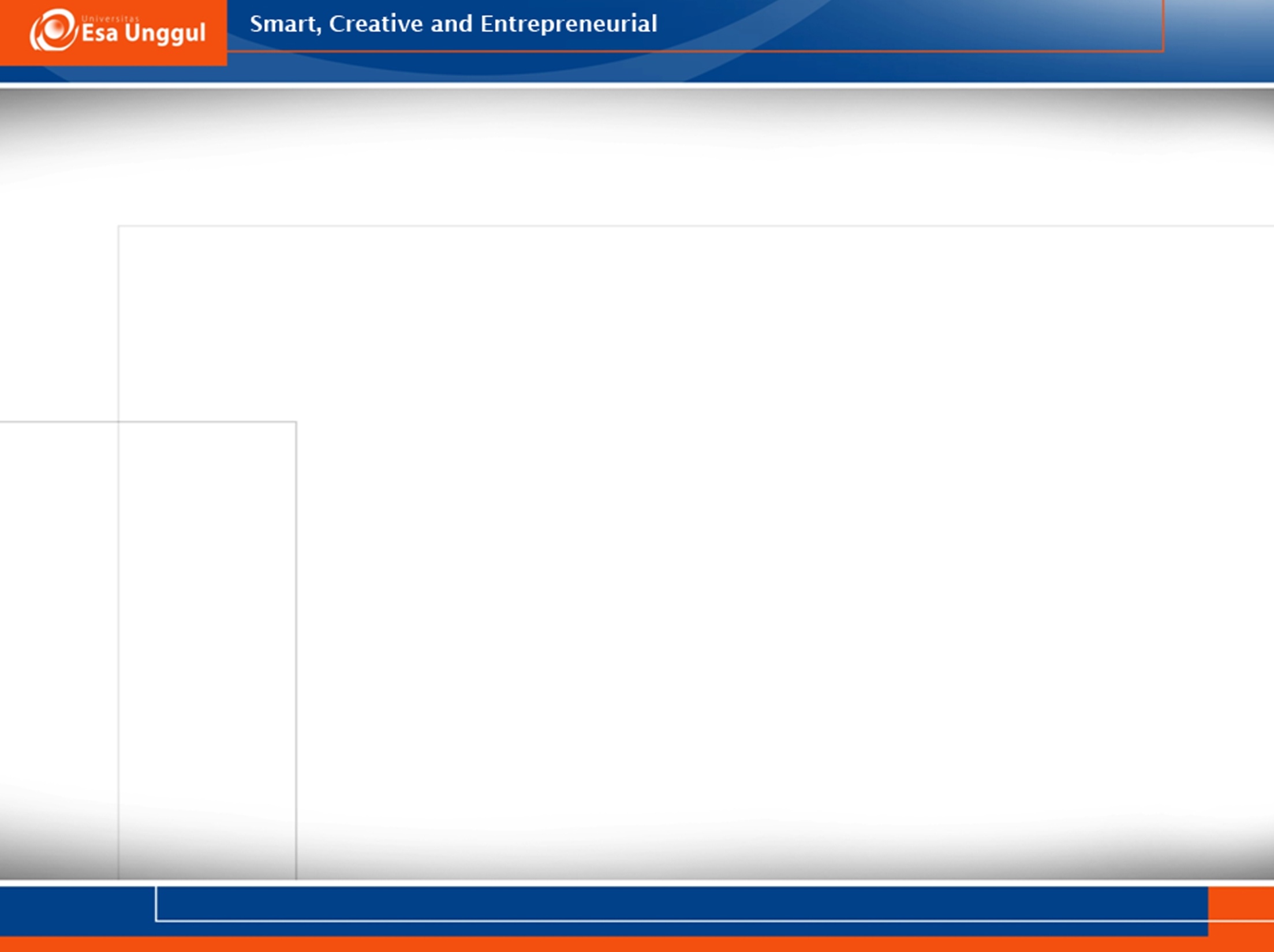 Sumber Ca :
Terdapat pada batu-batu kapur dan sisa-sisa tanaman.
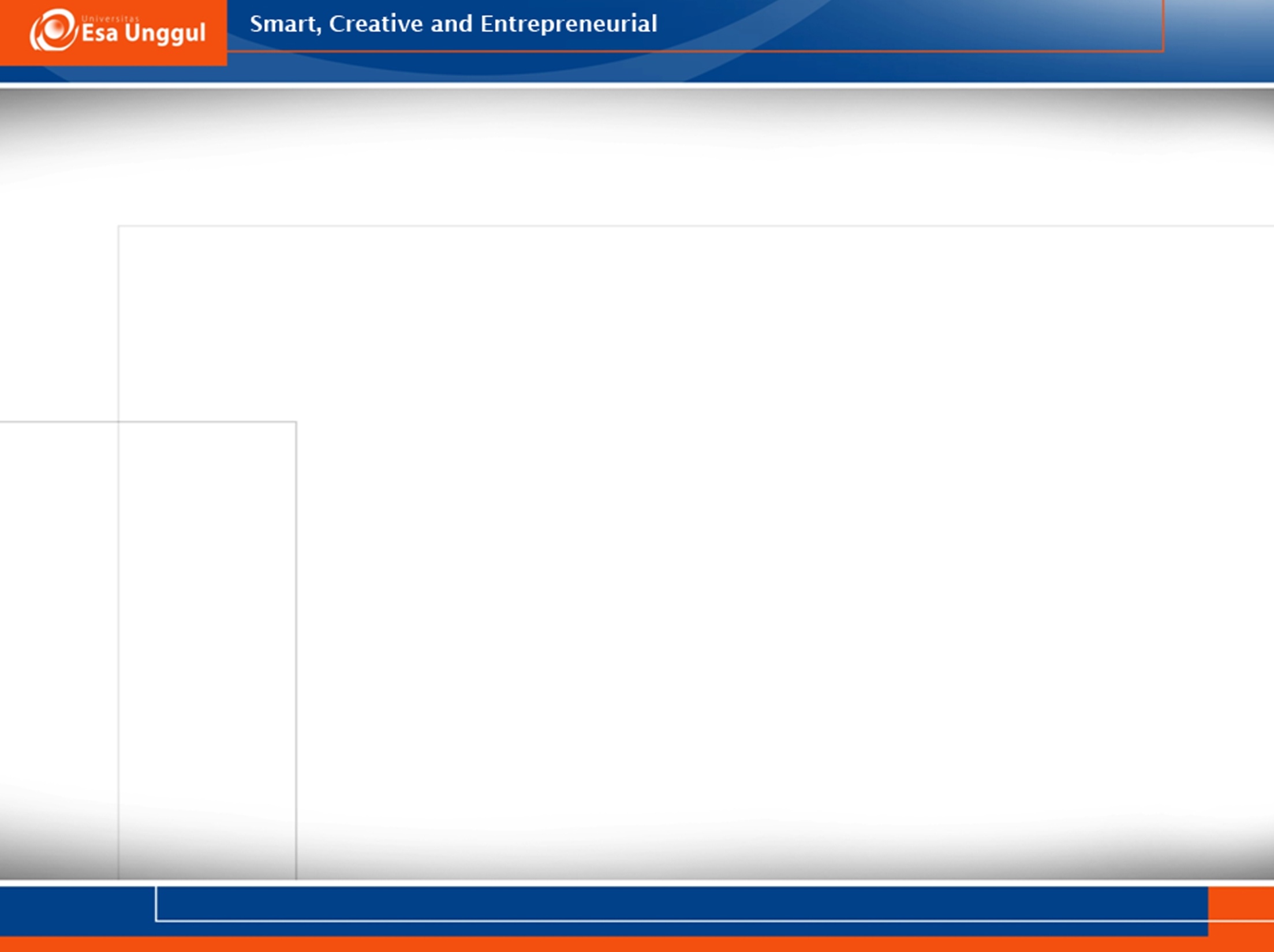 6. MAGNESIUM (Mg)
Magnesium diserap dalam bentuk Mg2+, merupakan bagian dari khlorofil. 
Kekurangan zat ini maka akibatnya adalah khlorosis, gejala-gejalanya akan tampak pada permukaan daun sebelah bawah.
Kadar Mg di dalam bagian-bagian vegetatif dapat dikatakan rendah daripada kadar Ca, akan tetapi di dalam bagian-bagian generatif sebaliknya. 
Mg banyak terdapat dalam buah dan juga dalam tanah.
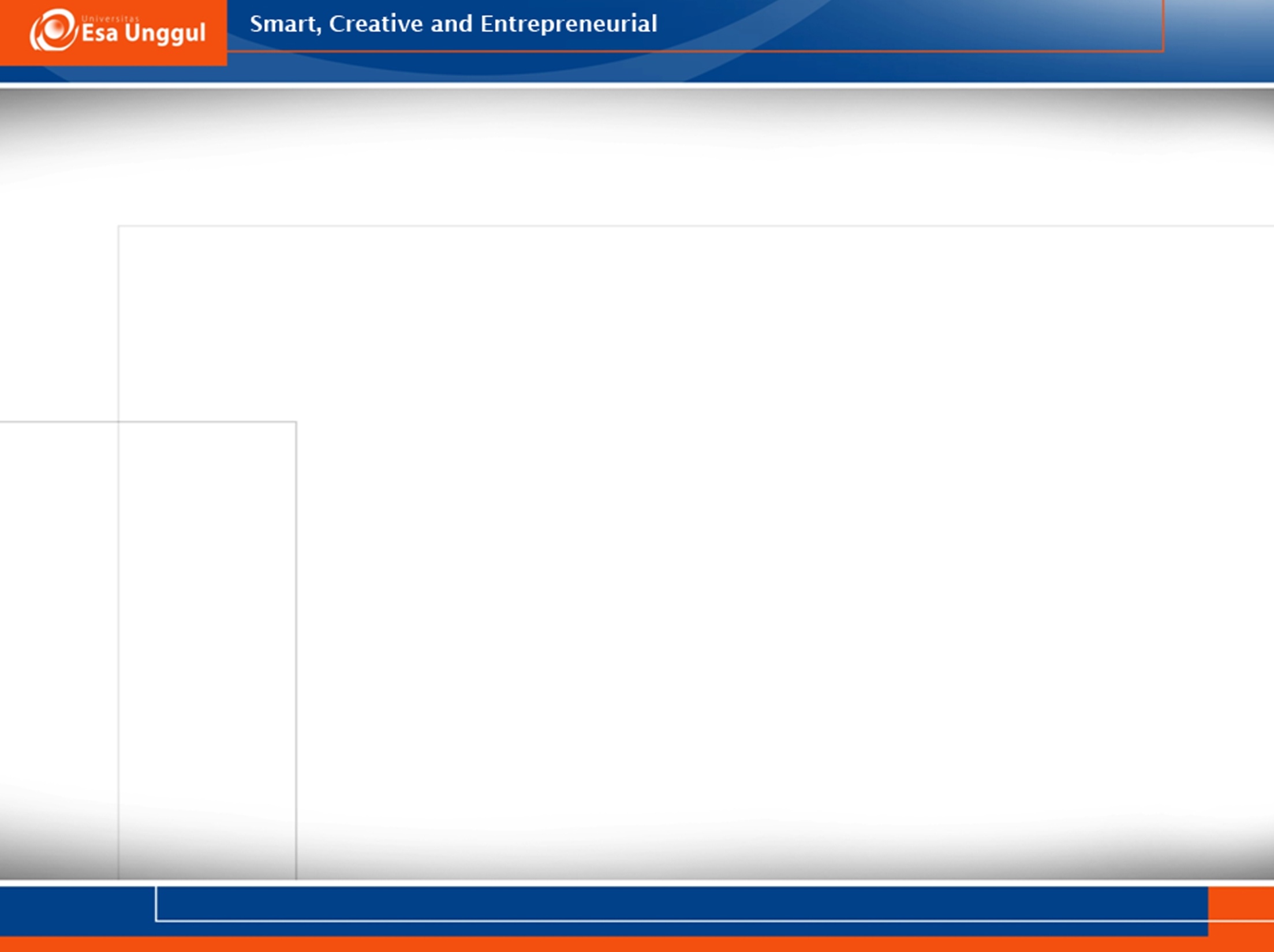 Kegunaan Magnesium
Menghasilkan Klorofil dengan sempurna.
Meningkatkan kualitas dan kuantitas produksi.
Meningkatkan kadar minyak pada buah sawit dan lainnya.
Meningkatkan pH tanah dan memperbaiki struktur tanah akibat pemberian pupuk kimia.
Dapat mengurangi (menetralisir) racun akibat kandungan Al dan Fe dalam tanah yang tinggi.
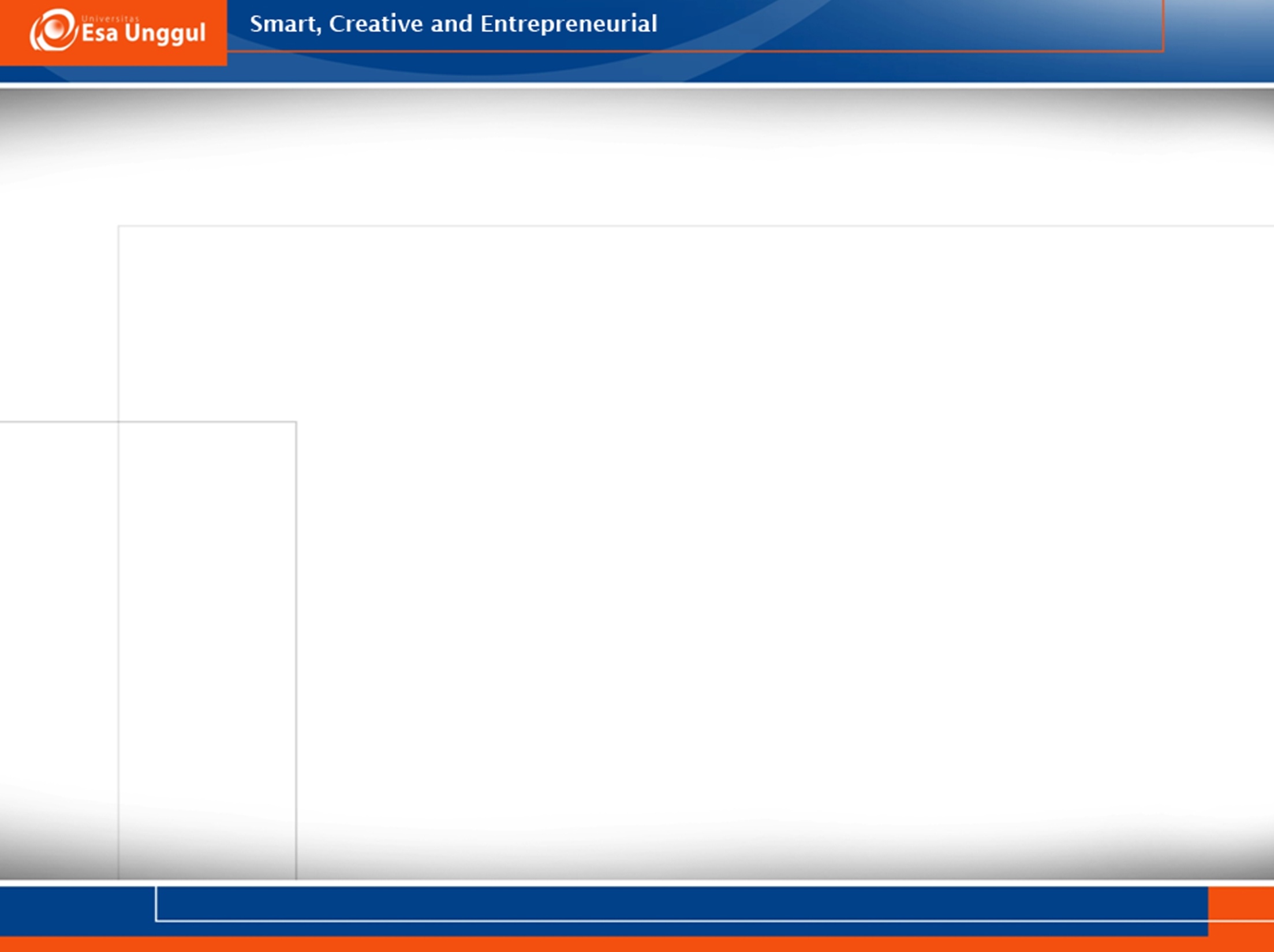 7. SULFUR (S)
Sulfur diserap dalam bentuk SO4-, zat ini merupakan bagian dari protein yang terdapat dalam bentuk : Cystein, methionin dan thiamine.
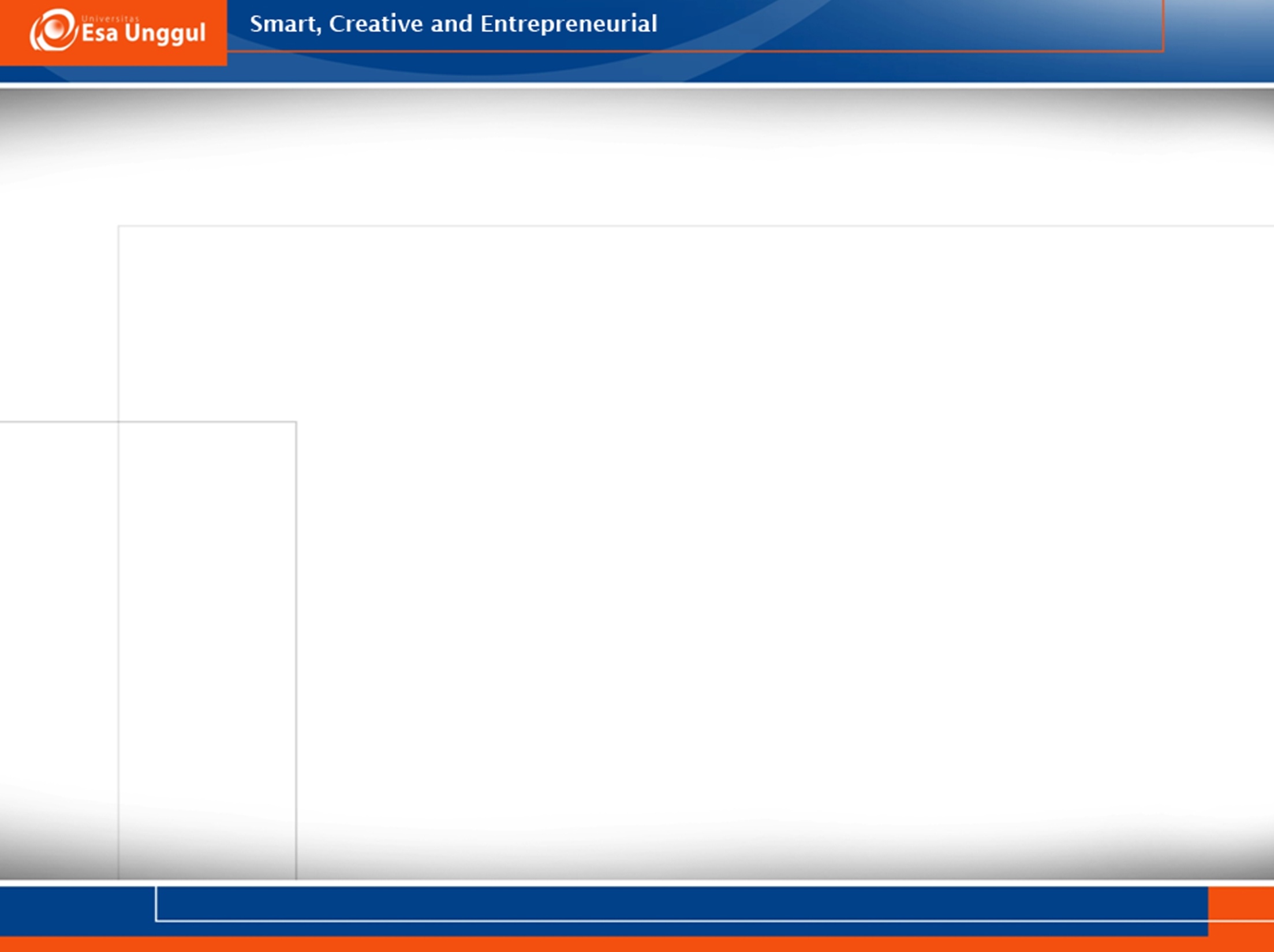 Belerang yang larut di dalam air akan diserap akar tanaman (terutama tanaman muda) pada pertumbuhan permulaan dan perkembangannya.
terdapat pada tanaman jenis leguminoceae karena pada tanaman legum sulfur sangat penting untuk pembentukan nodula (bintil-bintil akar).
[Speaker Notes: Biji tanaman terdapat kandungan zat belerangnya cukup banyak sekitar 50 % dari jumlah kandungan unsur fosfat.]
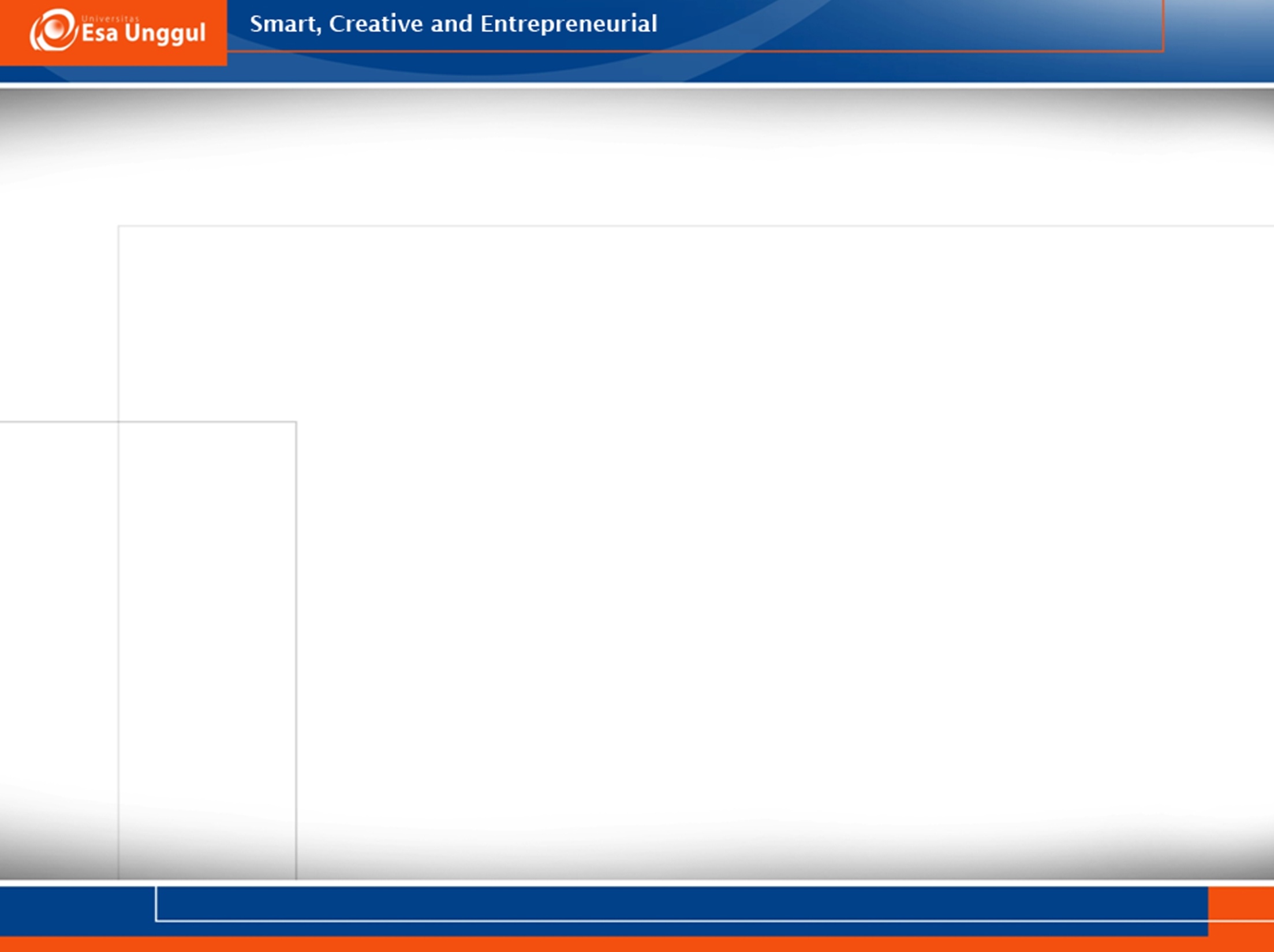 Sumber-sumber Sulfur
1. Sisa-sisa tanaman dan jasad renik/serangga yang telah melapuk khususnya dari zat protein.
2. Berasal dari pupuk amonium sulfat, lebih banyak mengandung sulfur dibandingkan dengan N nya.
3. Superfosfat, kandungan fosfat dan sulfurnya seimbang.
[Speaker Notes: Unsur  S banyak terdapat di dalam tanah kadang-kadang kelebihan bersifat racun]
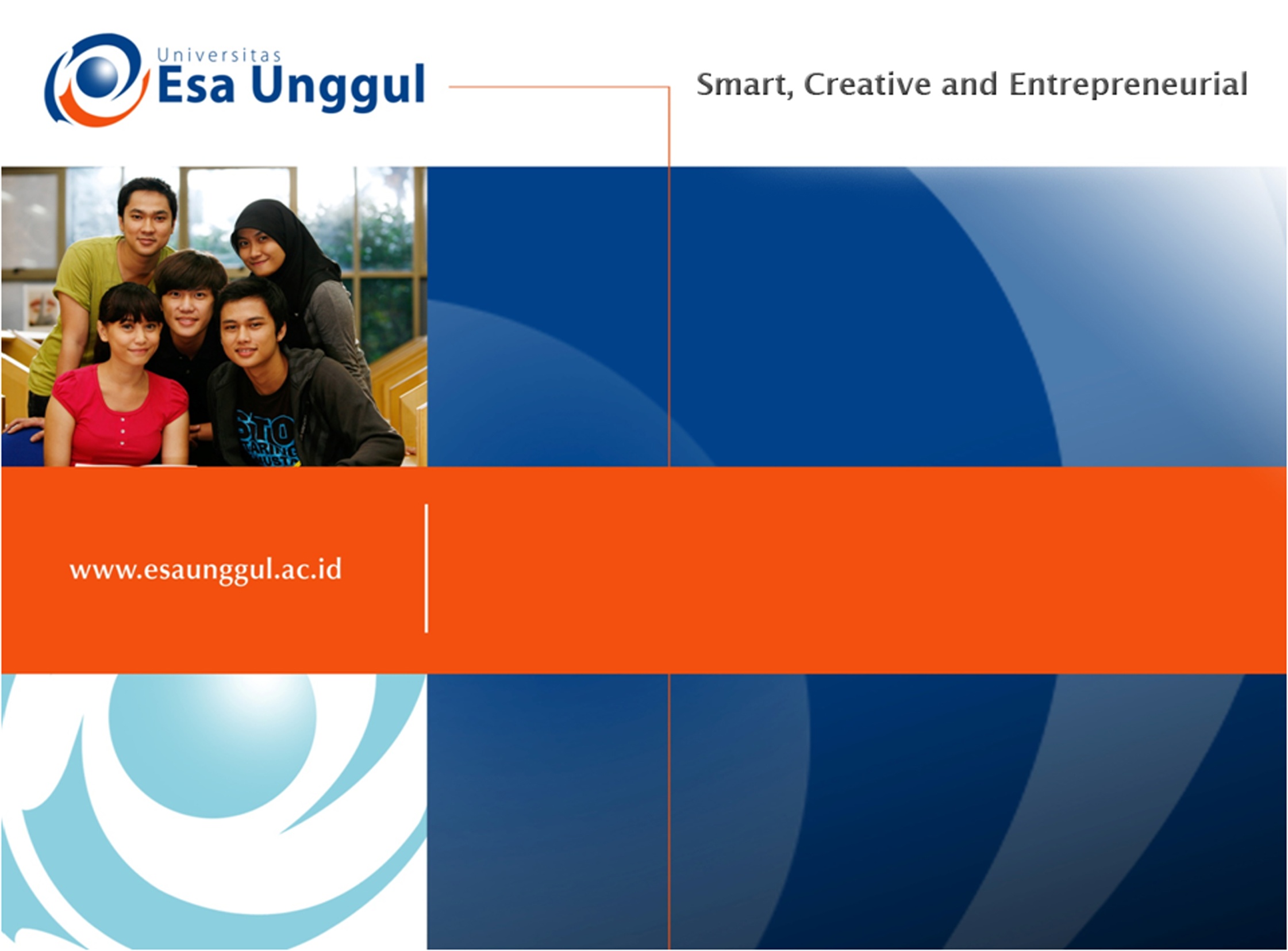 UNSUR HARA MIKRO
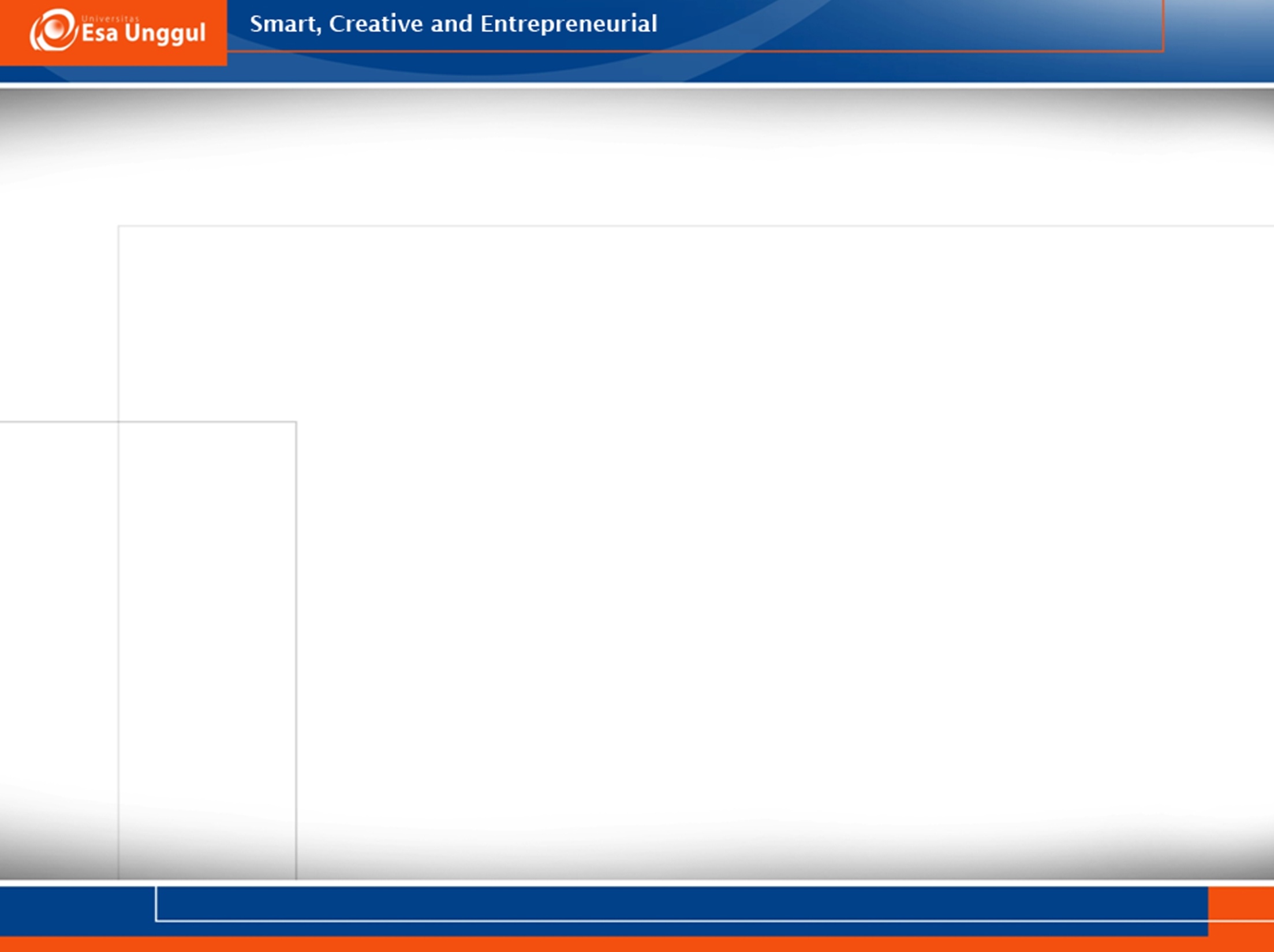 1. CHLOR (Cl)
Nutrisi ini di ambil dalam bentuk anion klorida.
Fungsi klor :
Berperan dalam fotosintesis, metabolisme karbohidrat dan mengatur kandungan air dalam sel.
Mengatur pertumbuhan akar dan batang.
Memperbaiki dan meninggikan hasil kering dari tanaman seperti : tembakau, kapas, kentang dan tanaman sayur.
[Speaker Notes: Banyak terdapat pada tanaman yang mengandung serat seperti kapas.]
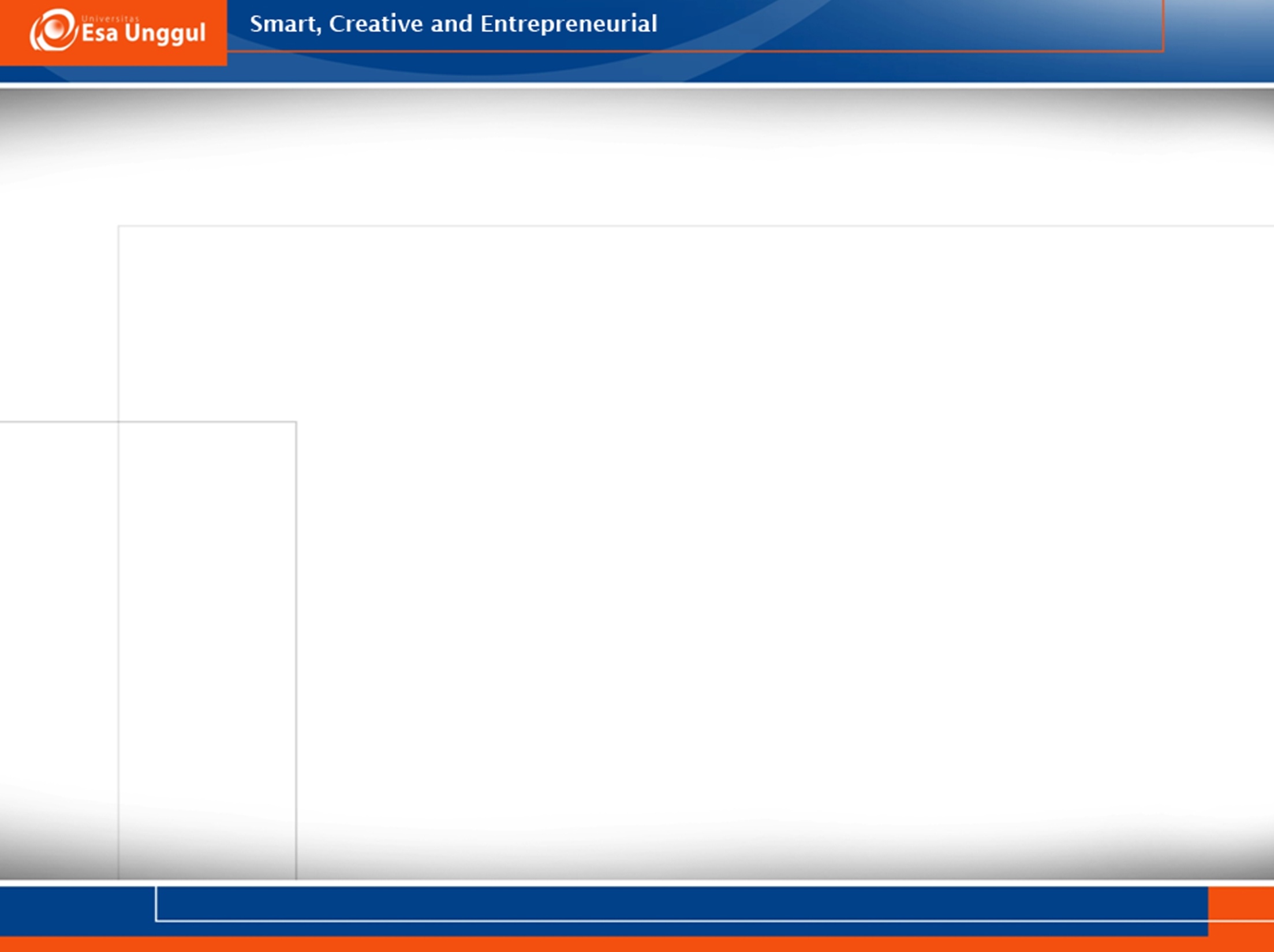 Kelebihan Kandungan Chlor
Tumbuhan akan menunjukkan gejala seperti: terbakarnya pucuk daun dan pinggiran daun.
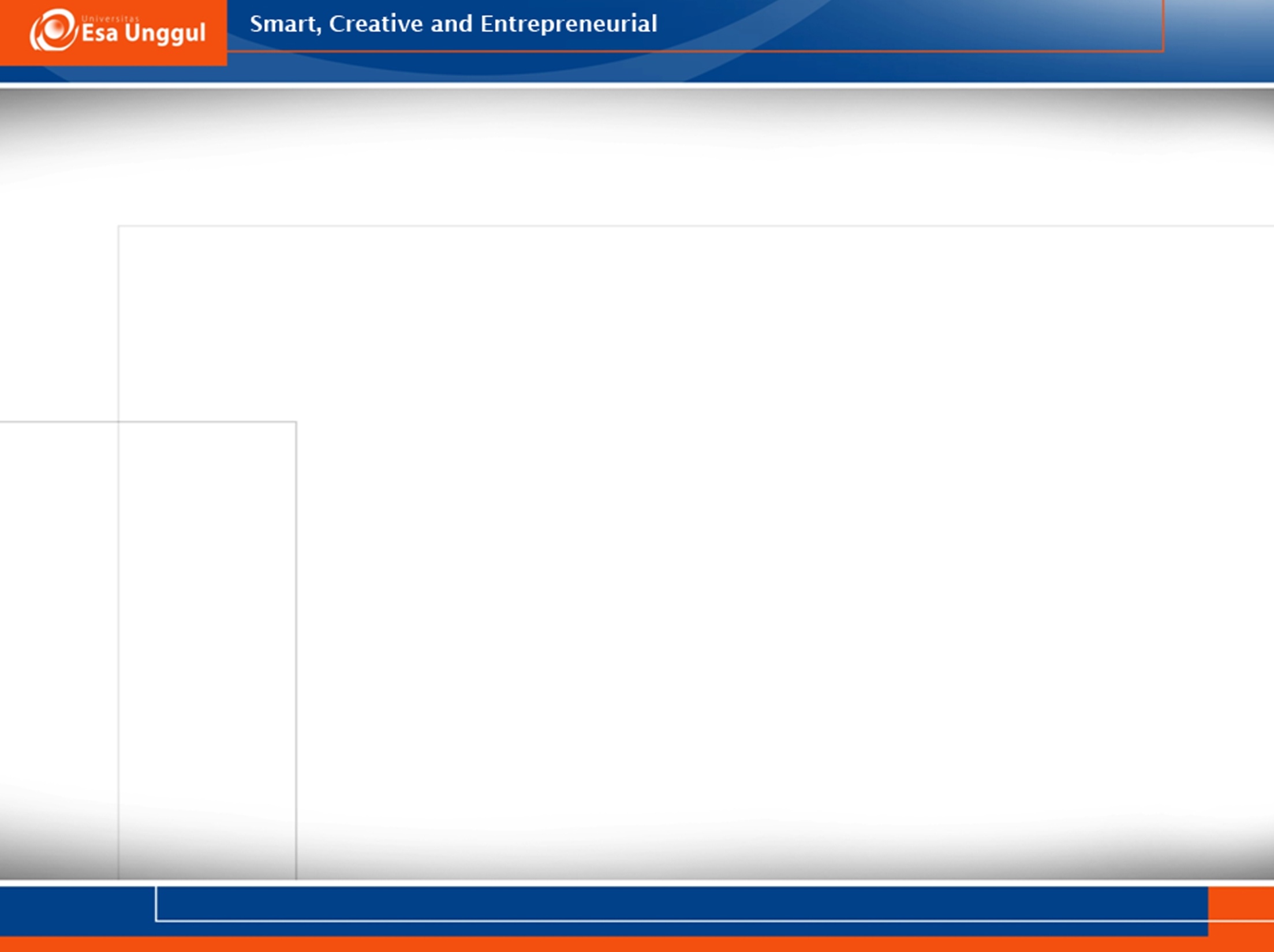 Kekurangan Chlor
Layu pada daun (daun tampak kurang sehat dan berwarna tembaga)
Klorosis
Tanaman kerdil
Percabangan terbatas
Pembentukan akar terhambat (akar menebal dan berwarna gelap)
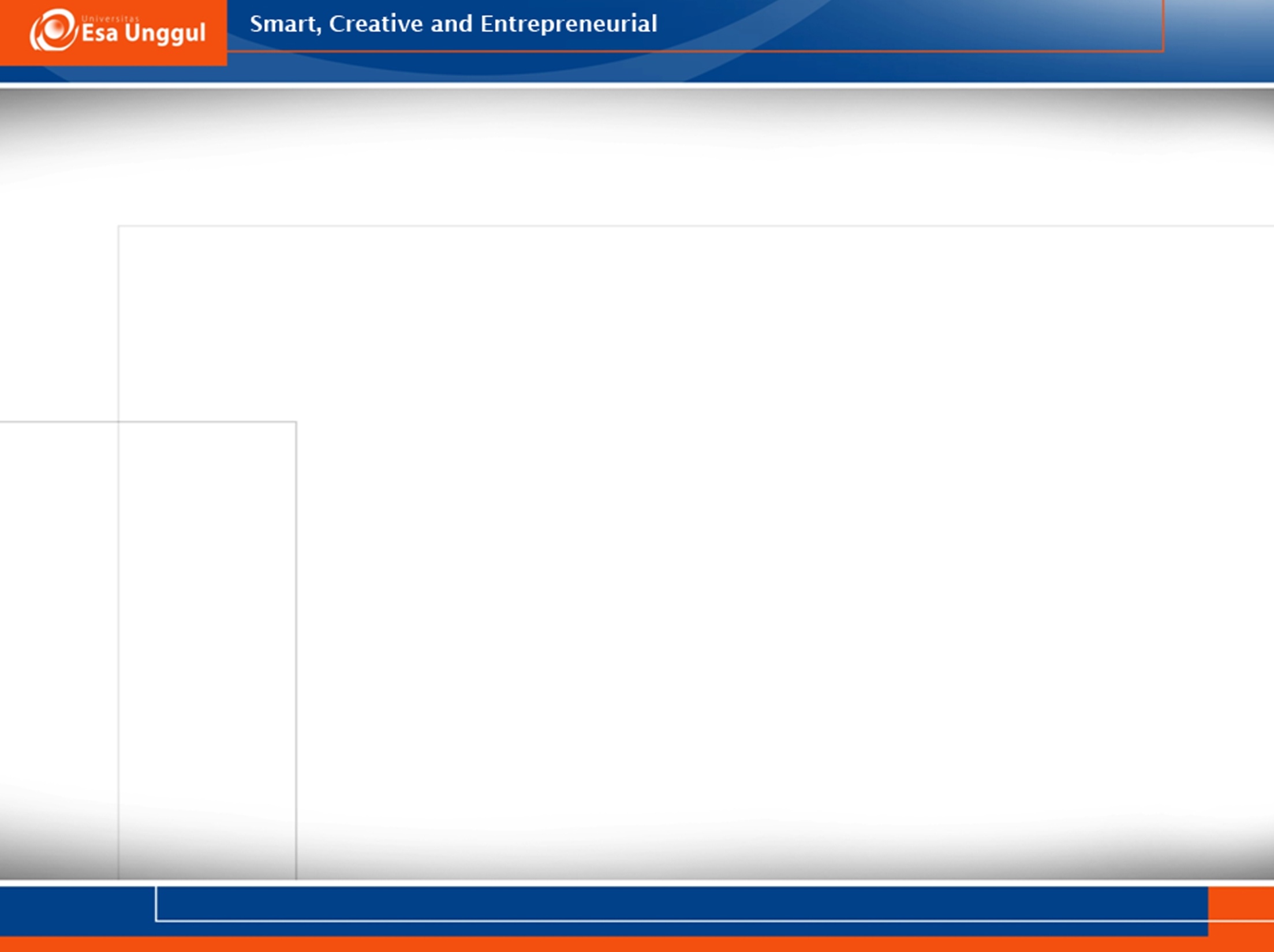 2. MOLIBDENUM (Mo)
Molibdenum diambil tanaman dalam bentuk anion negatif molibdat (MoO4–)
Fungsi Molibdenum (Mo) bagi tanaman:
Mo mempunyai peranan dasar dalam fiksasi N oleh mikroba pada leguminosa dan Mo sebagai katalisator dalam mereduksi N. 
Berfungsi dalam asimilasi oksigen
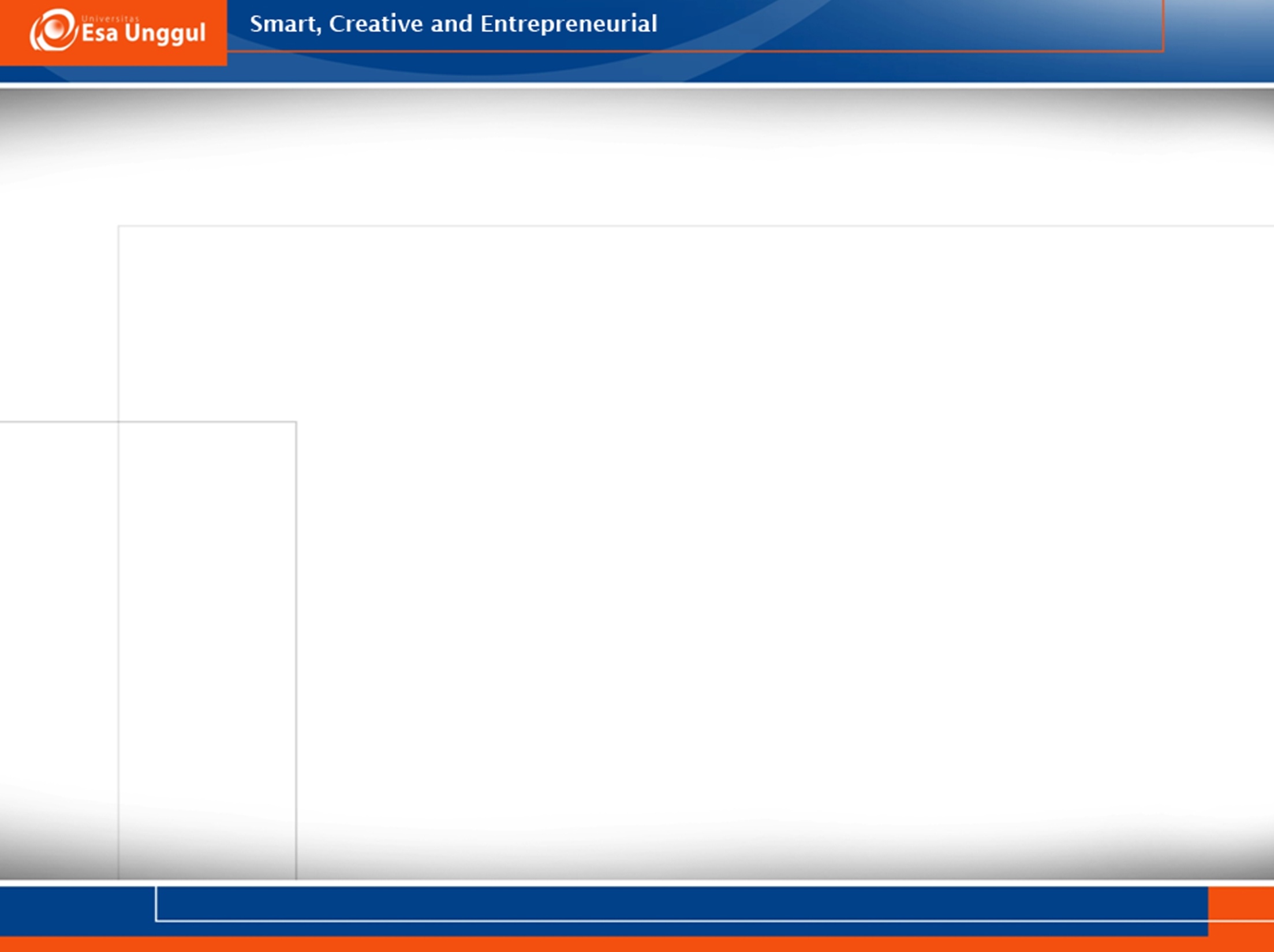 3. SENG (Zn)
Diserap oleh tanaman dalam bentuk: Zn2+
Fungsi unsur hara Seng (Zn) bagi tanaman ialah:
	Dalam jumlah yang sangat sedikit dapat berperan dalam mendorong perkembangan pertumbuhan
Diperkirakan persenyawaan Zn berfungsi dalam pembentukan hormon tumbuh (auxin) dan penting bagi keseimbangan fisiologis
Berperan dalam pertumbuhan vegetatif dan pertumbuhan biji/buah